How to manage the ENG/EMG
The Covid-19 
Changes
A dialogue between Belgium, Brasil, Italy and You
How and where
Covid -19 targets and mechanisms
Targets for Covid-19
Not long after the SARS-CoV-2 outbreak began, scientists discovered that the viral "spike" protein binds to a receptor on human cells known as angiotensin-converting enzyme 2 (ACE2). Another human protein, an enzyme called TMPRSS2, helps to activate the coronavirus spike protein, to allow for cell entry. The combined binding and activation allows the virus to get into host cell.

In the nasal passages, the researchers found that goblet secretory cells, which produce mucus, express RNAs for both of the proteins used by SARS-CoV-2 to infect cells. 

In the lungs, the RNAs for these proteins have been mainly found in cells called type II pneumocytes. These cells line the alveoli (air sacs) of the lungs and are responsible for keeping them open.

In the intestine, the researchers found that cells called absorptive enterocytes, which are responsible for the absorption of some nutrients, express the RNAs for these two proteins more than any other intestinal cell type.
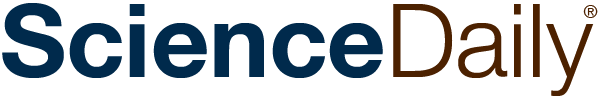 Date:April 22, 2020
Source:Massachusetts Institute of Technology
Mechanisms of Covid-19
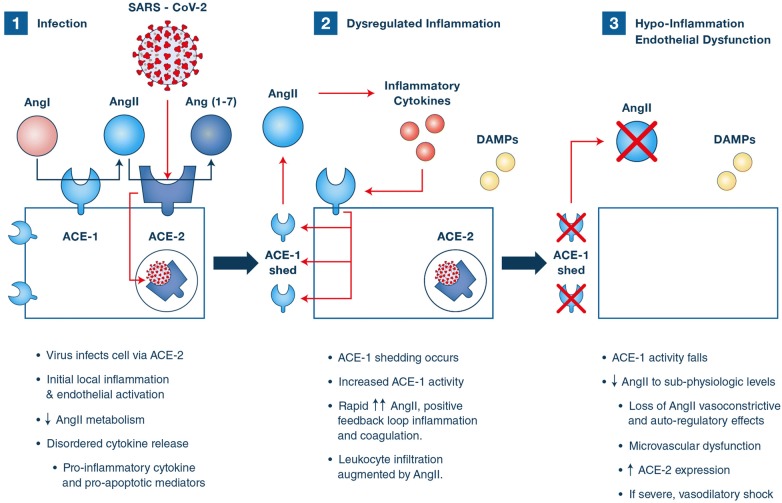 Covid-19 neurological syndromes
Up to 35-40 % of patients reported neurological symptoms.
From mild and transitory to severe central stroke damage.
Nerves, roots, spinal cord  may be affected by an inflammatory disease related to Covid-19 infection.
In some patients the neurological symptoms were the first signs of viral disease.
The new fear
Normal actvity was subjected to safety procedures for diseases transmitted by blood (HIV, Hepatitis B and C).


Now even simple interhuman contact may be harmful for ALL the people present in a medical structure: health workers, patients, staff.


Is the test useful or harmful? Necessary or not? Is better to do it or to postpone it?
How do we feel ?
The different types of patient have been classified, based on the results of the swab test, into:
• Covid + (positive)
• Covid-uncertain (suspected positivity, awaiting swab outcome)
• Covid - (negative)

But……….. The reality is few swab tests, even less Ab blood tests

How we should consider an asymptomatic patient?????

As for HIV, HCV, HBV we must consider all patients and also ourselves potentially contagious

We are all afraid to bring the virus at home

Crosscontamination –  potential medicolegal problem?
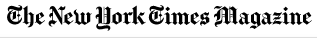 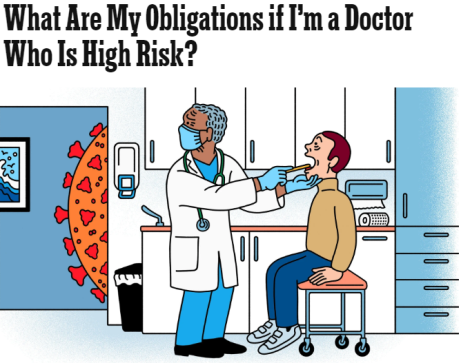 https://www.nytimes.com/2020/03/30/magazine/coronavirus-medical-ethics.html
COVID – 19 WORLD
COVID impact we restart but the problem is still there
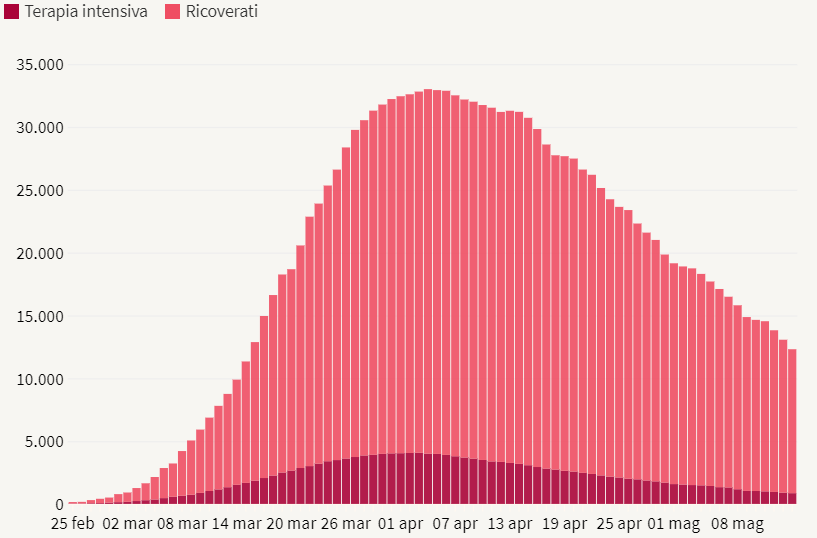 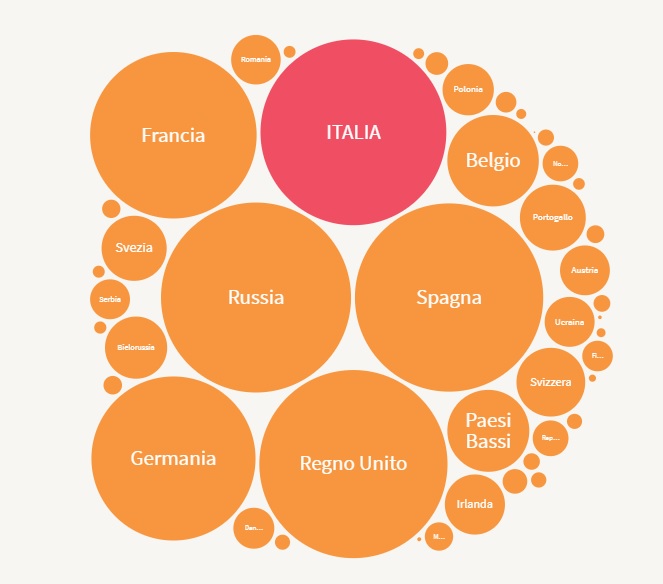 C 223.096
C 54,288
D 8903
D 31,368
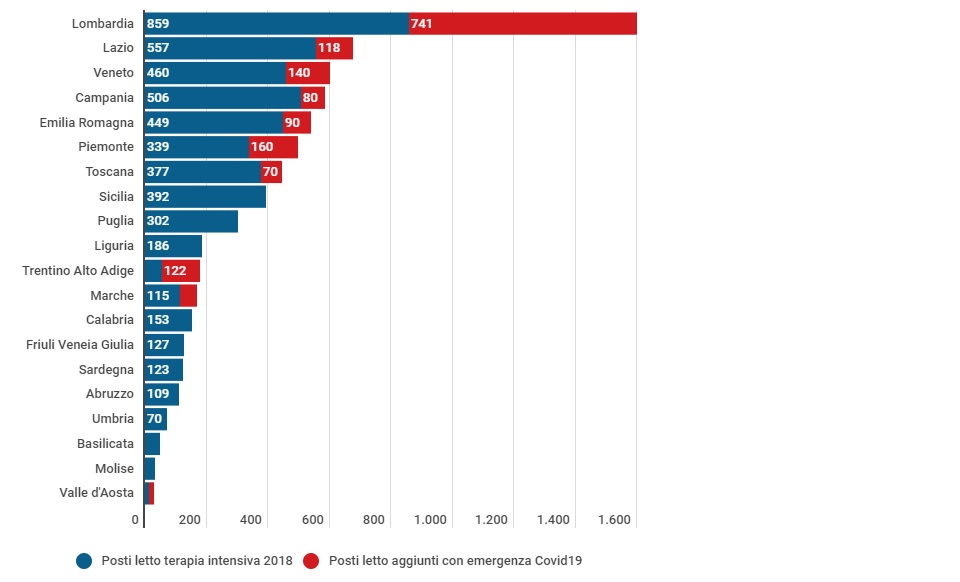 PATIENTS X DEADS
C
MAY 14YH 2020
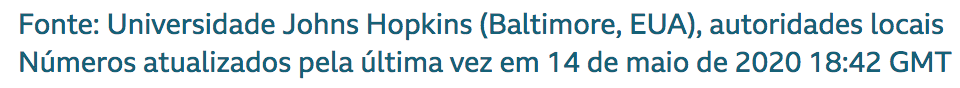 PATIENTS X DEADS
C
MAY 14YH 2020
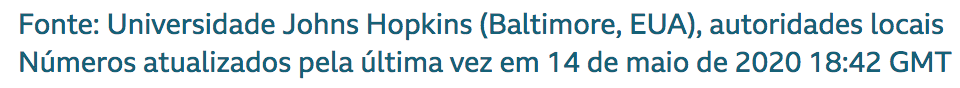 PATIENTS X DEADS
C
MAY 14YH 2020
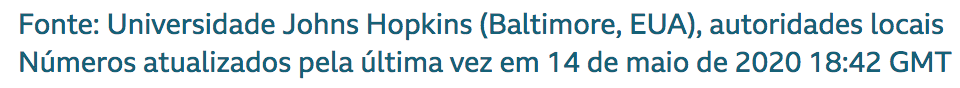 BRAZIL (better BraSil)
C
PATIENTS X DEADS
C
MAY 14YH 2020
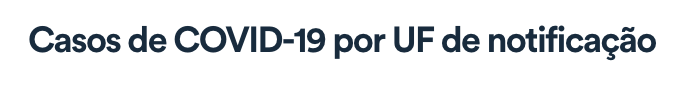 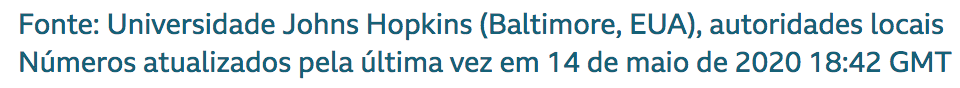 Patient screening
Inpatients: to examine who is hospitalised in COVID-19 +  and non COVID-19 use the protections according to the guidelines given by the institutions or hospitals.


Outpatients : phone pre-screening through secretarial staff at least 24 hours before or electronic form to be filled in.

On the day of exam a questionnaire is handed out to the patient and any accompanying person
TELEPHONE or TRIAGE STATE OF HEALTH DIAGRAM


Have you had COVID 19?  YES ⬜    NO ⬜

If the answer is YES, is it cured (negative buffer?)   YES ⬜    NO ⬜

Are you in quarantine? YES ⬜     NO ⬜

MAJOR SYMPTOMS at present or in the past 14 days 
Fever> 37.5 ° YES ⬜ NO ⬜
Cough YES ⬜ NO ⬜
Breathing difficulties YES ⬜ NO ⬜
Ageusia, anosmia YES ⬜ NO ⬜
Conjunctivitis YES ⬜ NO ⬜
Diarrhea? YES ⬜ NO ⬜
Epidemiological screening
EXPOSURE TO VERIFIED CASES COVID 19 (positive swab test) YES ⬜ NO ⬜
EXPOSURE TO SUSPECTED CASES YES ⬜ NO ⬜
CONTACTS WITH FAMILIES OF SUSPECTED CASES YES ⬜ NO ⬜
COHABITANTS WITH FEVER OR INFLUENTIAL SYMPTOMS (no swab) YES ⬜ NO ⬜
CONTACTS WITH FEVER OR INFLUENTIAL SYMPTOMS (no swab)  YES ⬜ NO ⬜
ATTENDANCE OF HEALTH ENVIRONMENTS WITH ASSESSED / SUSPECTED CASES YES ⬜ NO ⬜
WORK YES ⬜ NO ⬜   ⬜SMART WORKING     ⬜A IN CONTACT WITH OTHER SUBJECTS
                                                                   	             ⬜WITH PROTECTION DEVICES
                                                                                   ⬜ WITHOUT USING PROTECTION DEVICES
In which place ______________________________ (eg type: office, public exercise, transport other
HAVE YOU TRAVELLED IN THE LAST 14 DAYS? YES ⬜ NO ⬜
F
Covid-19 screening computerized card
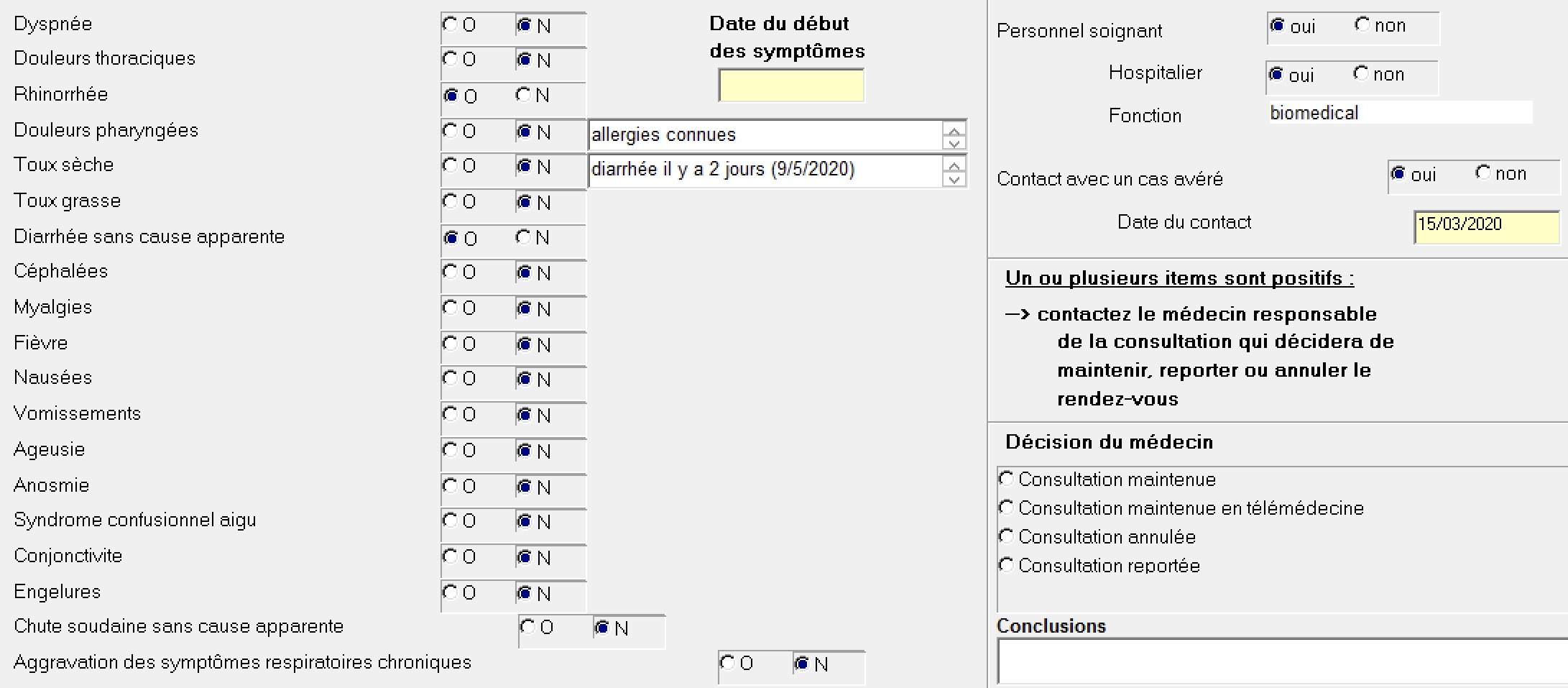 F
Covid-19 screening computerized card
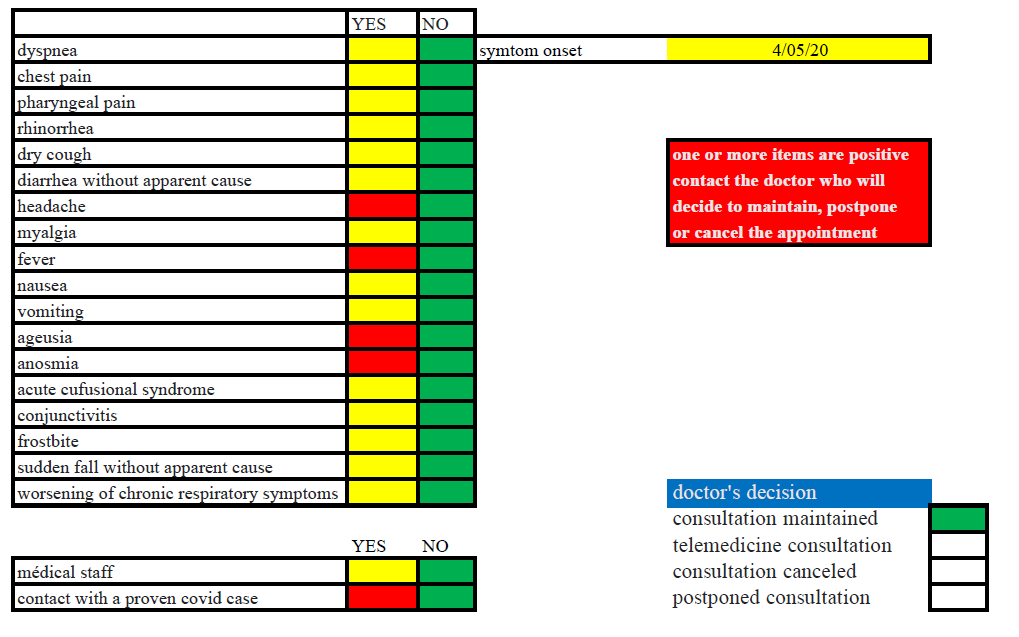 Waiting room and medical rooom
Patients are allowed access if wearing a surgical mask and gloves (wear new gloves after hand disinfection only inside the medical office, shoe covers)
Taking patient and accompanying person  body temperature
Triage questionnaire completed on the arrival
Plexiglass shield for the secretarial desk
Number of people: interpersonal distance must be kept
Separated entry and exit whenever possible
Only patients admitted
Accompanying person (with mask and gloves)  only if minors or seriously handicapped patients
2 workers in the lab (MD + TNP)
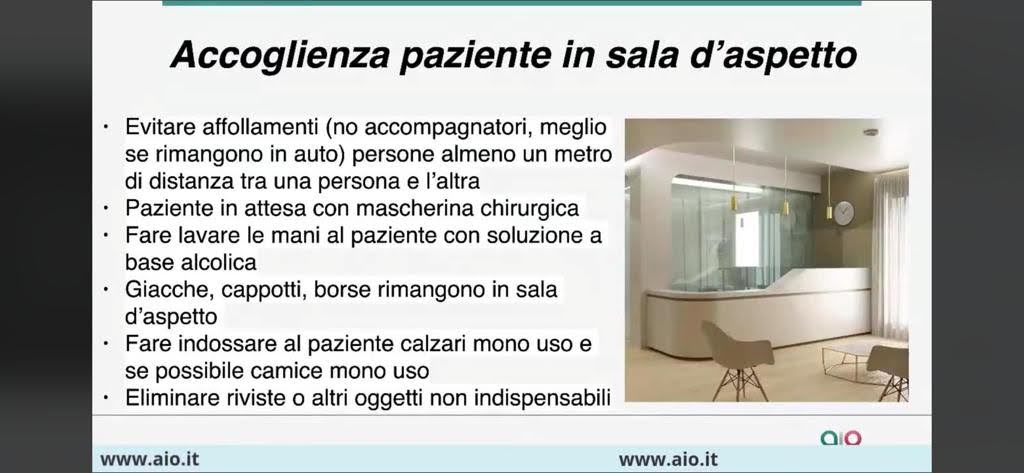 PERSONAL protections
Exposure risk for healthcare personnel
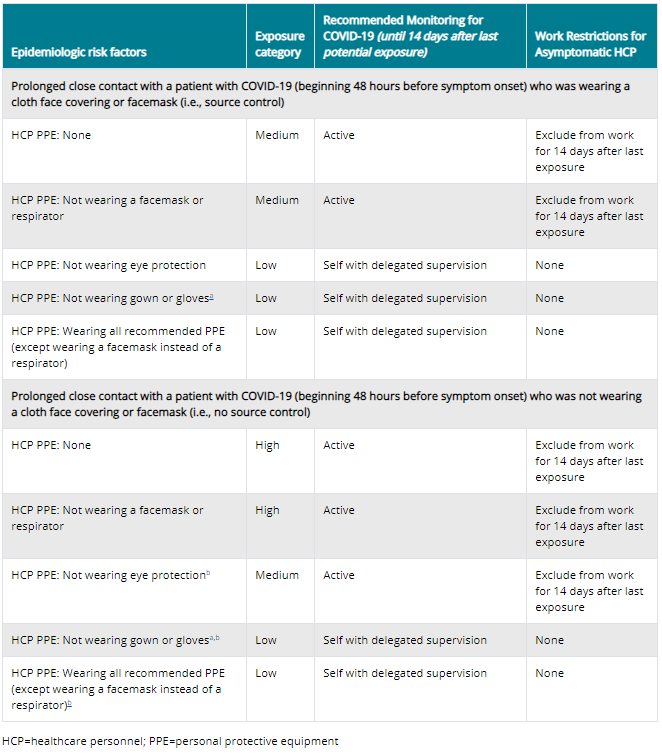 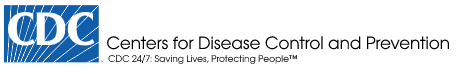 ENG/EMG test requires close contact with the patient who must wear the mask
Wearing the correct mask
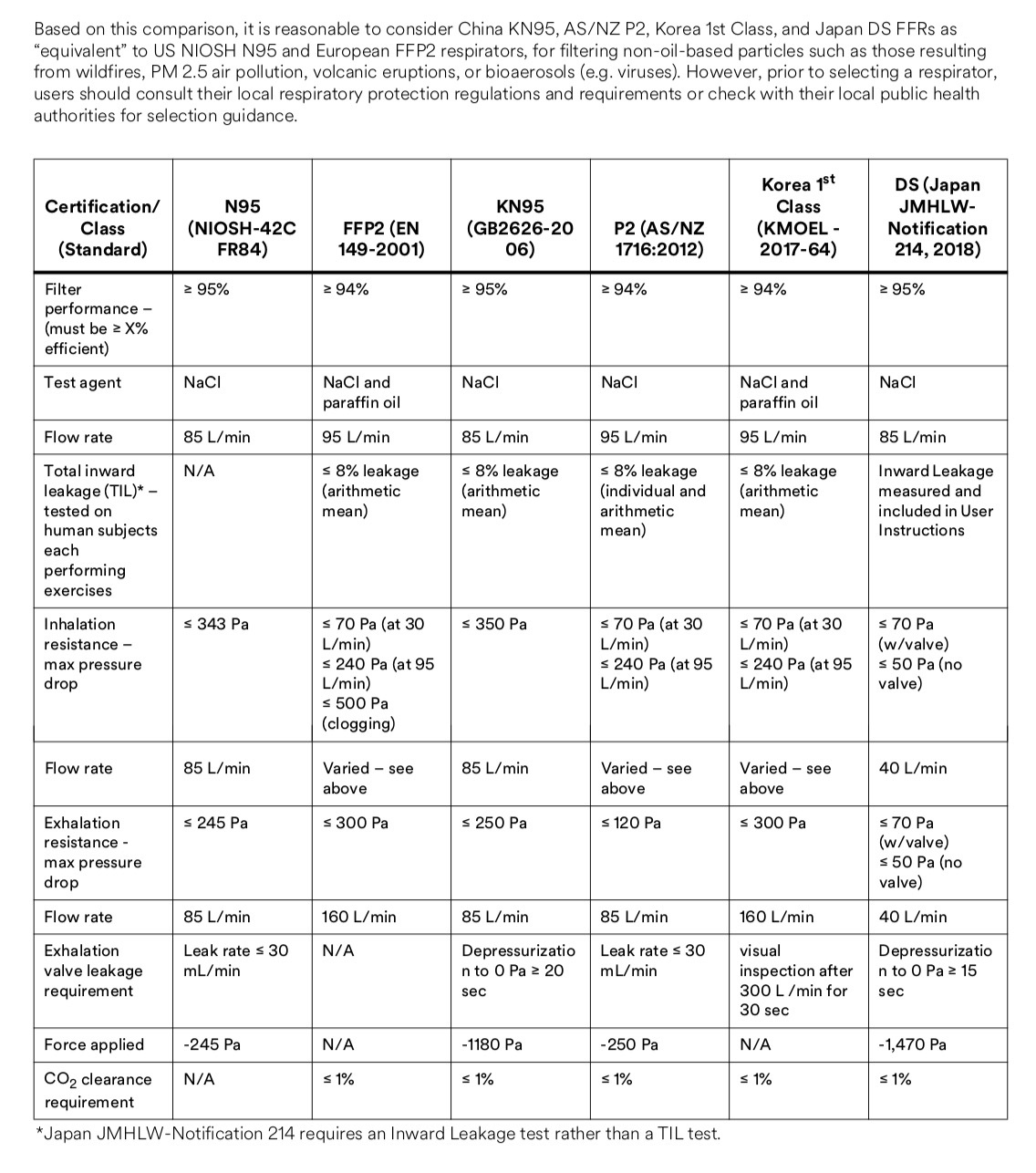 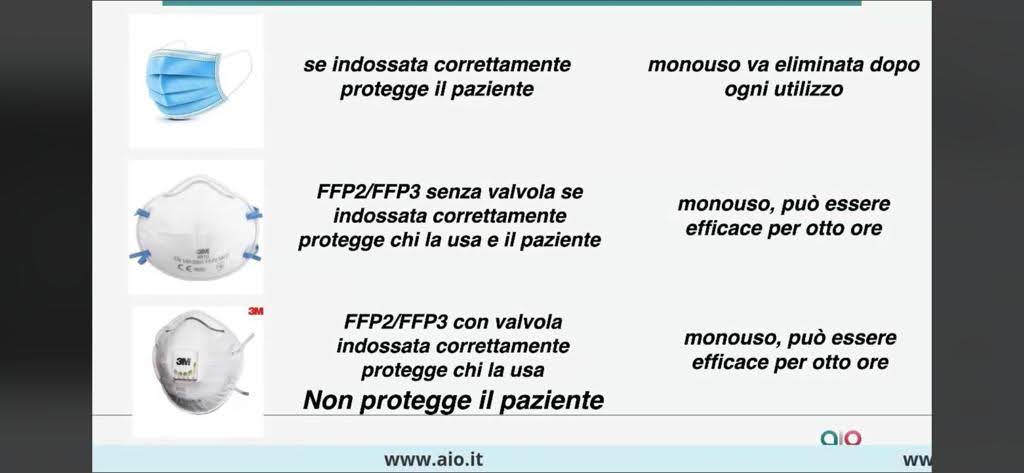 P100 and ffP3
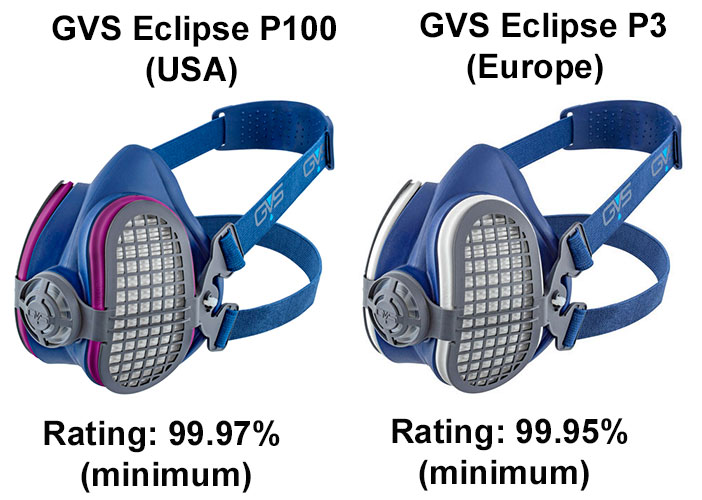 Personal protective equipment – Body protection
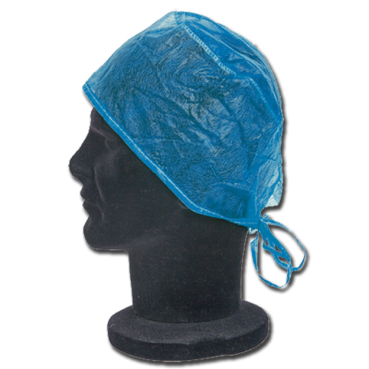 Wearing personal protective equipment may be useful for self-protection and to avoid cross-contamination between patients.

Double gloves (medium under, large over) are useful for dressing/undressing procedures

https://www.ecdc.europa.eu/sites/default/files/documents/COVID-19-guidance-wearing-and-removing-personal-protective-equipment-healthcare-settings-updated.pdf
disposable cap
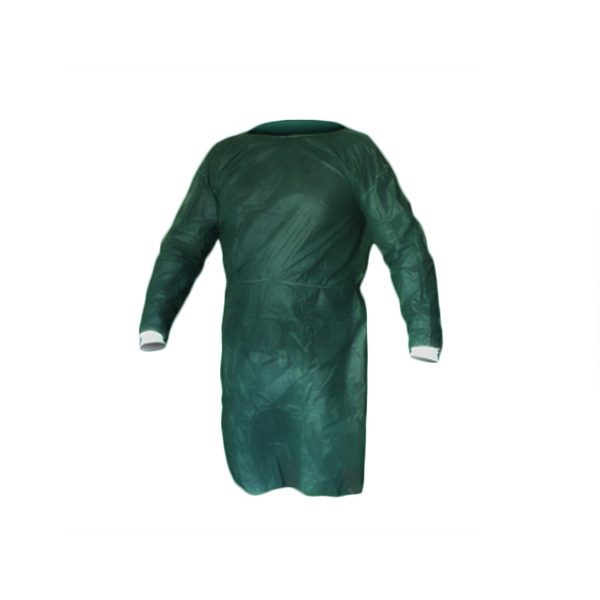 disposable gown
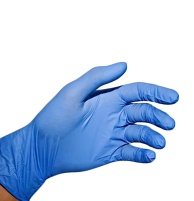 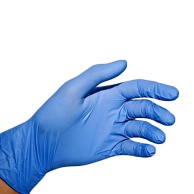 gloves (double)
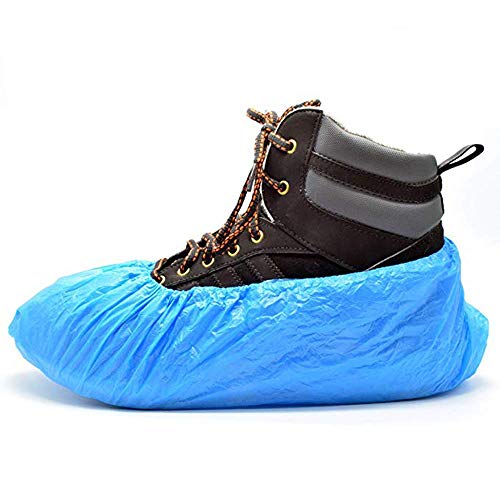 Avoid touching your face while doing the test or undressing
disposable shoe covers
Face Protection
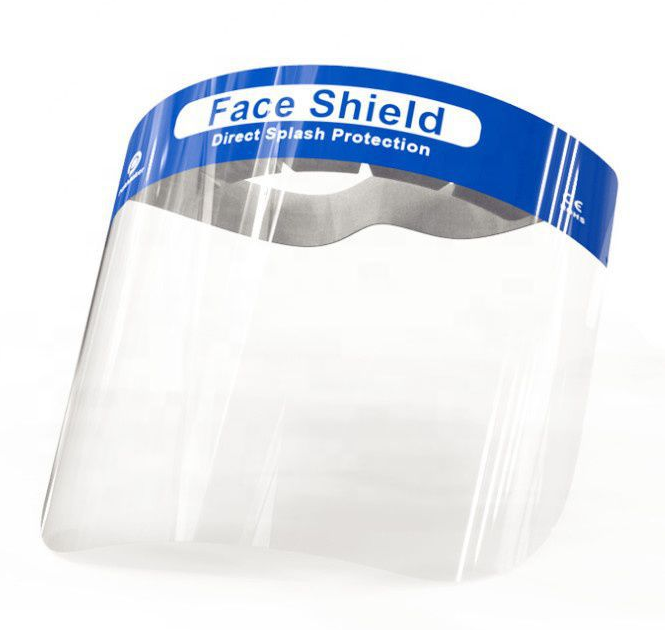 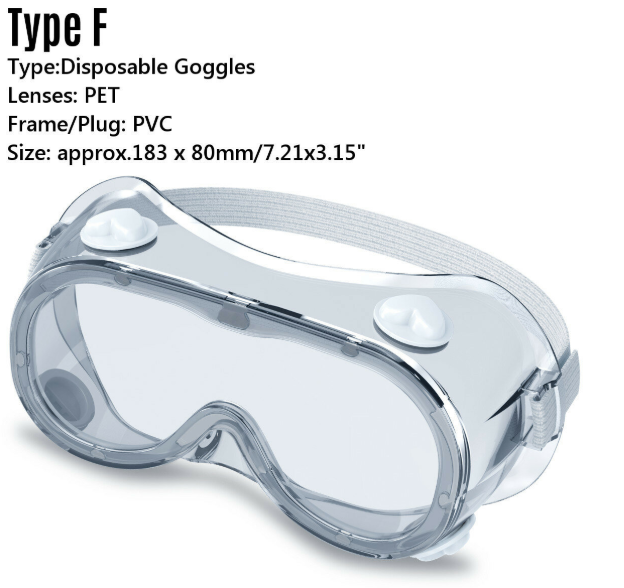 Goggles – convenient for ease of movement and providing space for glasses; easily mist up even if aerated

Face shield - must cover the whole face, providing less ease of movement; reduced fogging of the glasses
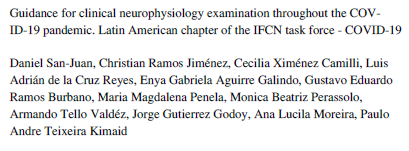 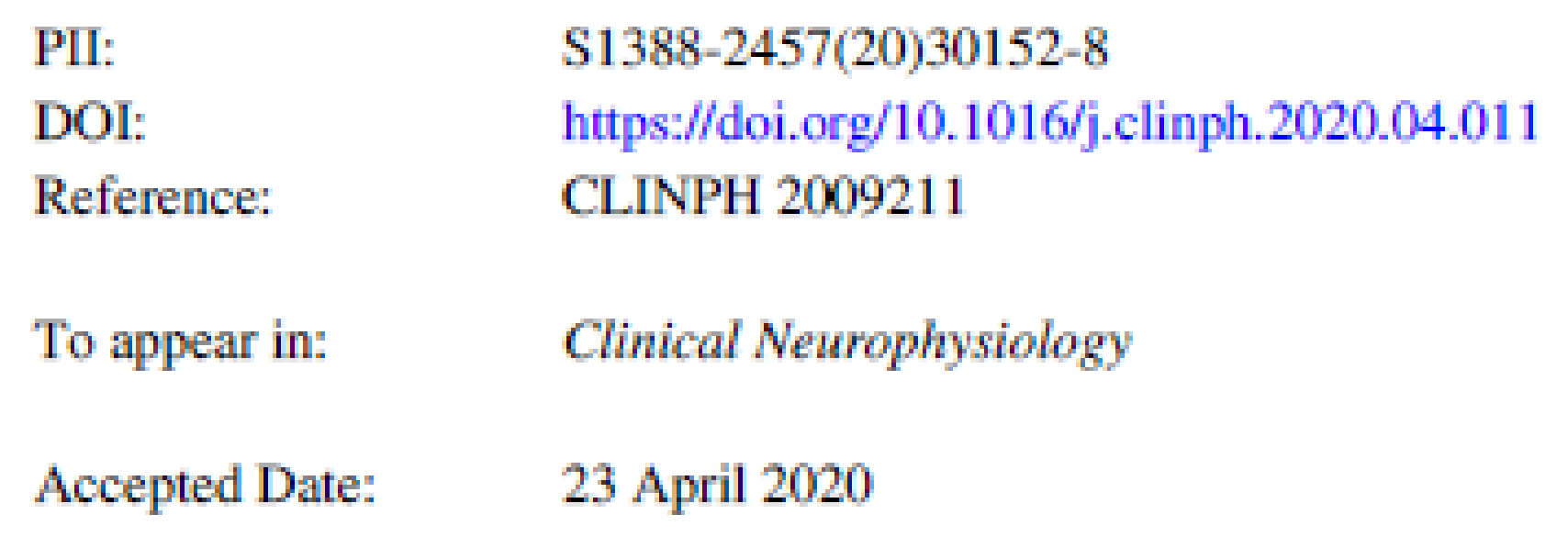 Appropriate use 
Personal Protective Equipament
PPE
Body parts
Any differences in performing the tests?
Lower limbs
Distance from the face is maximal and the patients may wear face mask and gloves

Surgical mask and face protections are recommended for the examiner
Head cap, disposable gown and double gloves may be useful  for the examiner
Upper limbs (not shoulders)
The distance to the face is reduced and patients may wear face mask but not gloves (careful cleaning/disinfection of hands)
Surgical mask and face protections are recommended
Head cap, disposable gown and double gloves may be useful  for the examiner.
Shoulder, chest, back
Distance to the face is reduced and patients may wear face mask and gloves 
Surgical mask or ffP2/KN95 and face protections are recommended
Head cap, disposable gown and double gloves may be recommended for the examiner
Cranial nerves
Performed on the face and the patients cannot wear face mask, gloves are worn. 
FfP2/KN95 mask and face protections are necessary
Head cap, diposable gown and double gloves are recommended for the examiner.
The patient may have a cough reflex!
Perineal EMG
Probable contamination of the perineal area
Performed near the anatomic area, the patients must wear face mask and gloves.
Surgical mask or ffP2/KN95 and face protections are recommended
Head cap, gown and double gloves rcecommended the examiner
Botulinum toxin injections
Same recommendations for ENG and EMG tests
Depending on the part of the body that is injected
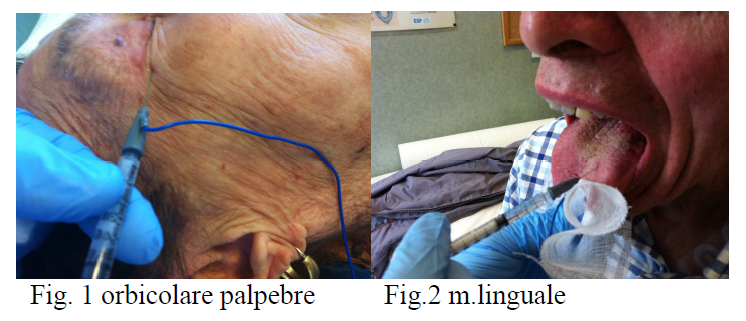 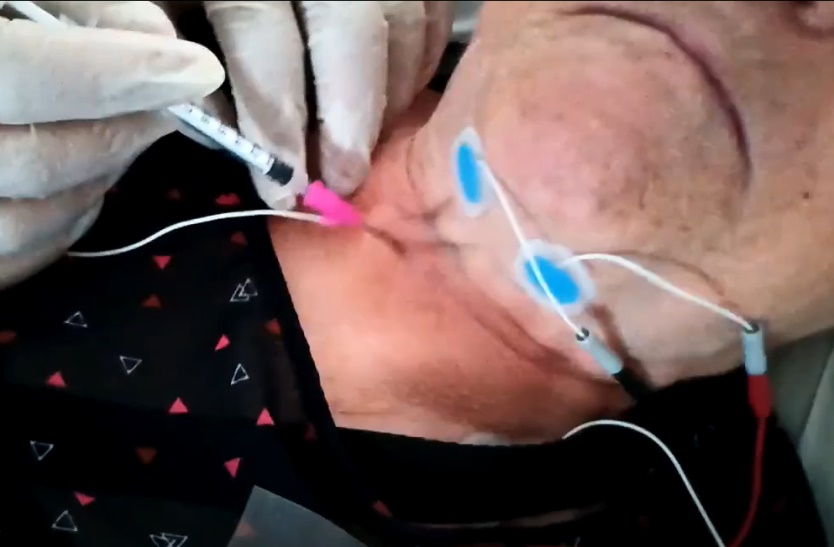 Safety behaviors
While wearing PPE: avoid touching already worn PPE
Remove gloves if torn or damaged
Change the second pair of gloves between one patient and another
Carry out hand hygiene before putting on new gloves
When removing PPE, be careful to avoid any contact between the dirty components and the area of the face or skin that is not intact 
Decontaminate PPE as non-disposable goggles and face shields
Tricks for neck and hands
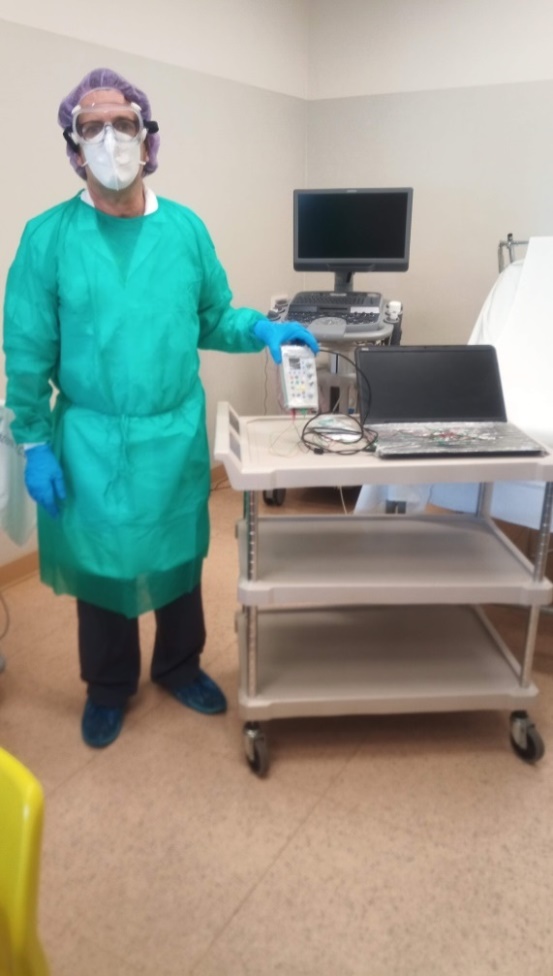 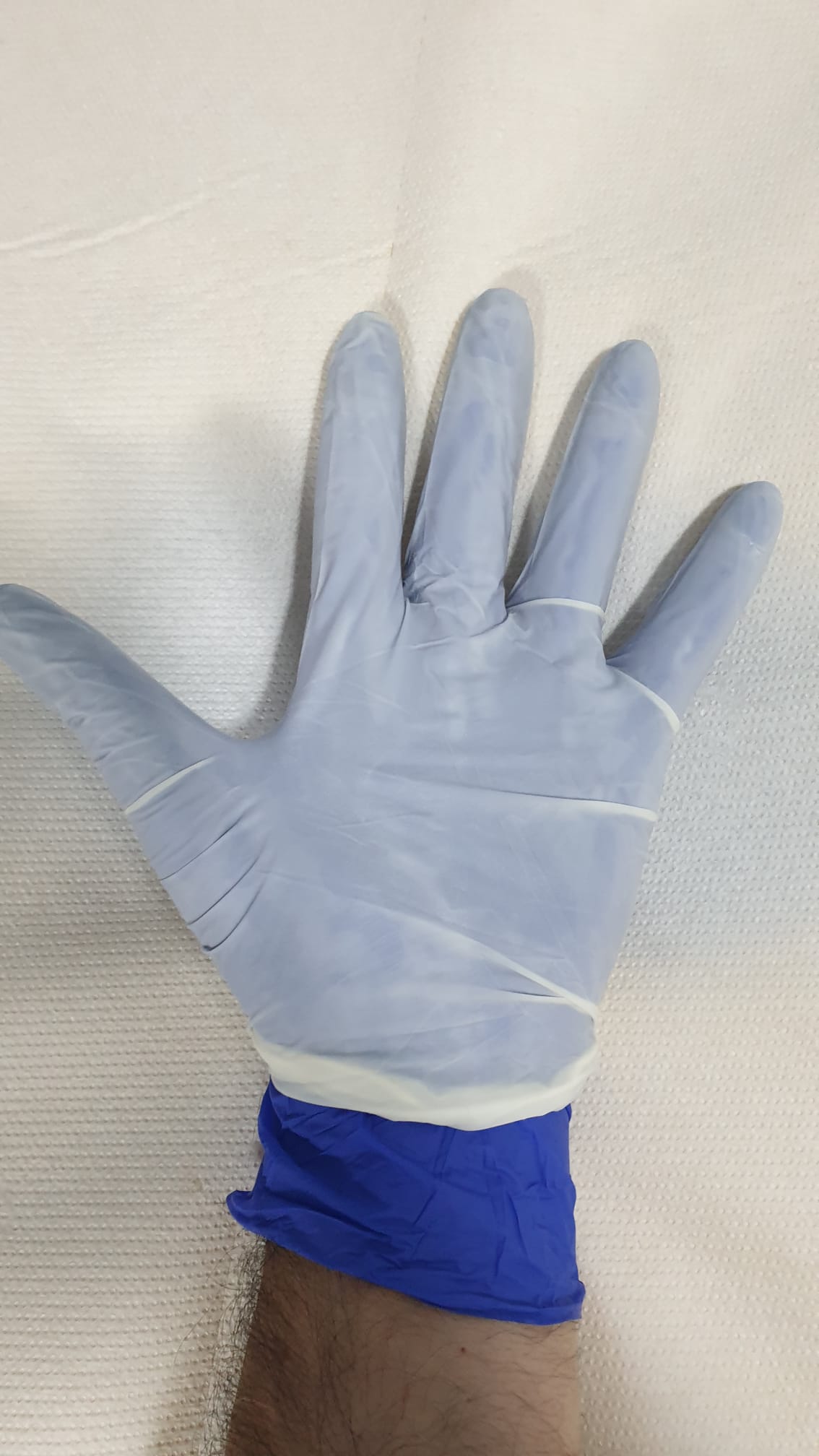 Neck protection ??
Self-made neck protection
Use of double gloves – reduced exposure  to disinfectants
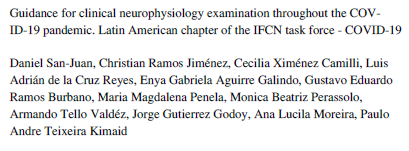 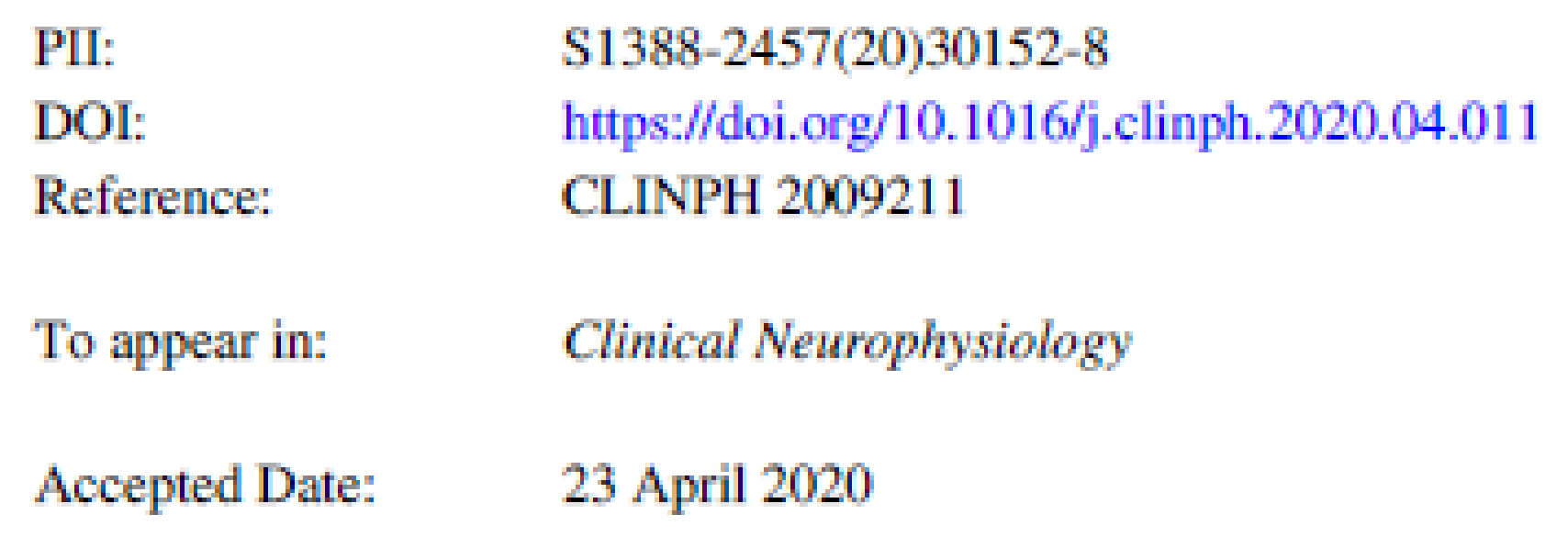 C
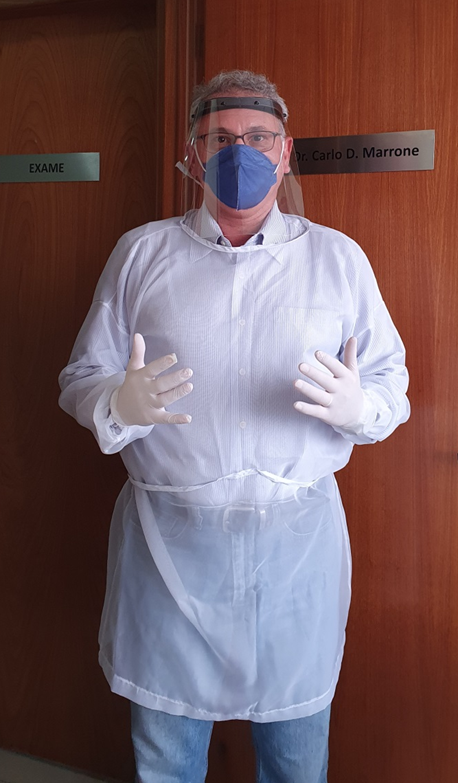 C
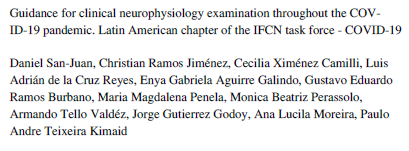 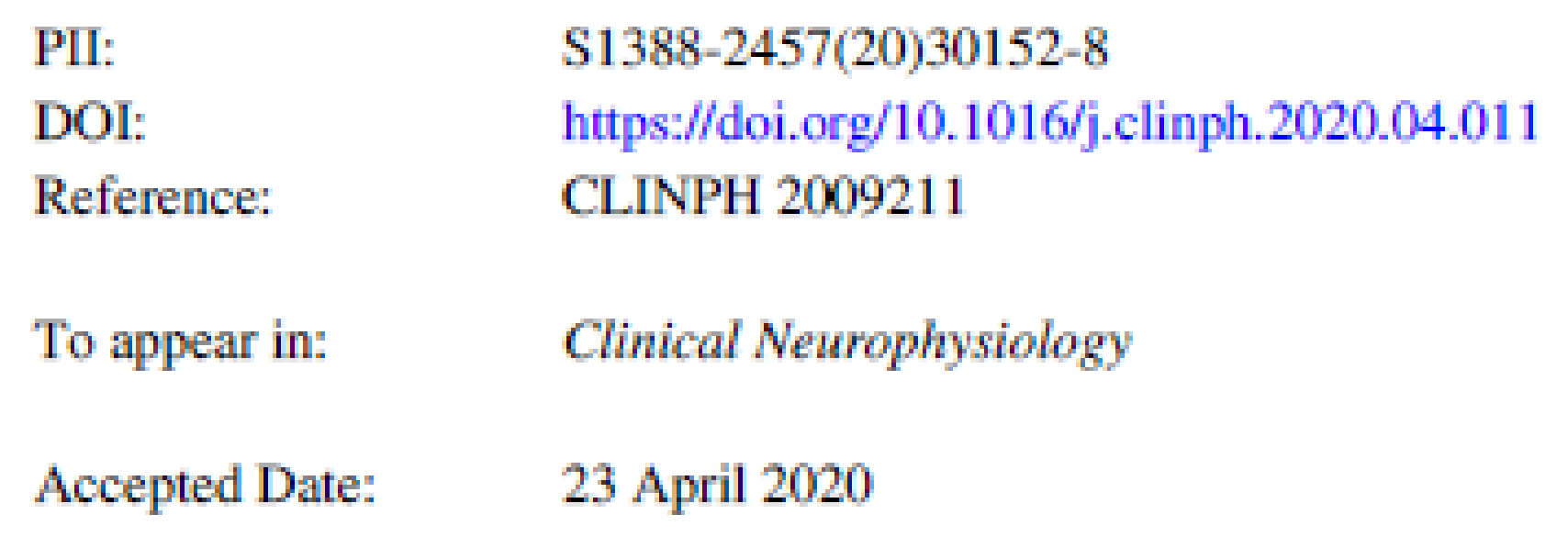 AAEM instructions
PPE Guidance for All Patient Interactions During COVID-19
Patient With Positive or PUI COVID 
For healthcare worker 
N95 Mask 
Face Shield or protective goggles 
Gown 
Shoe covers 
Gloves 
Hair covering optional 
If N95 can’t be worn PAPR (powered air-purifying respirators) suit 

For the patient – not in a waiting room with other patients, examined in an isolation room if possible 
Surgical mask if possible 

Thoroughly clean all equipment, room, etc. after procedure and before seeing any other patient. Regarding EDX testing, see AANEM’s document Special Precautions While Performing EDX Testing for further information.
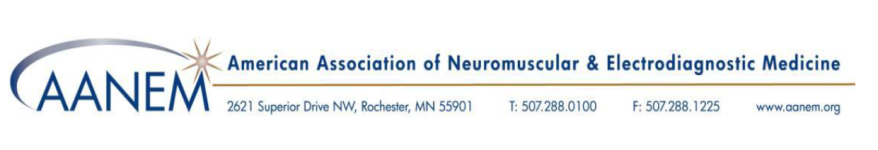 PPE Guidance for All Patient Interactions During COVID-19
All Other Patients 
For healthcare worker 
Surgical Mask 
Face Shield or protective goggles (strongly recommended) 
Gloves 

For the patient – follow social distancing rules for waiting patients (i.e. having patients wait in car until ready for procedure. No additional people enter the building with the patient unless the patient needs assistance) 
Surgical mask if possible
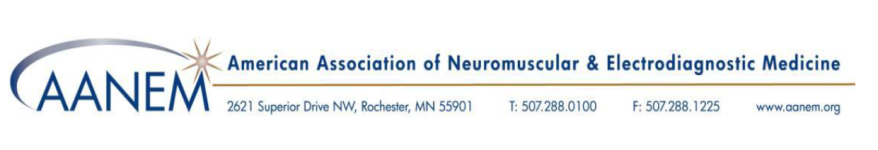 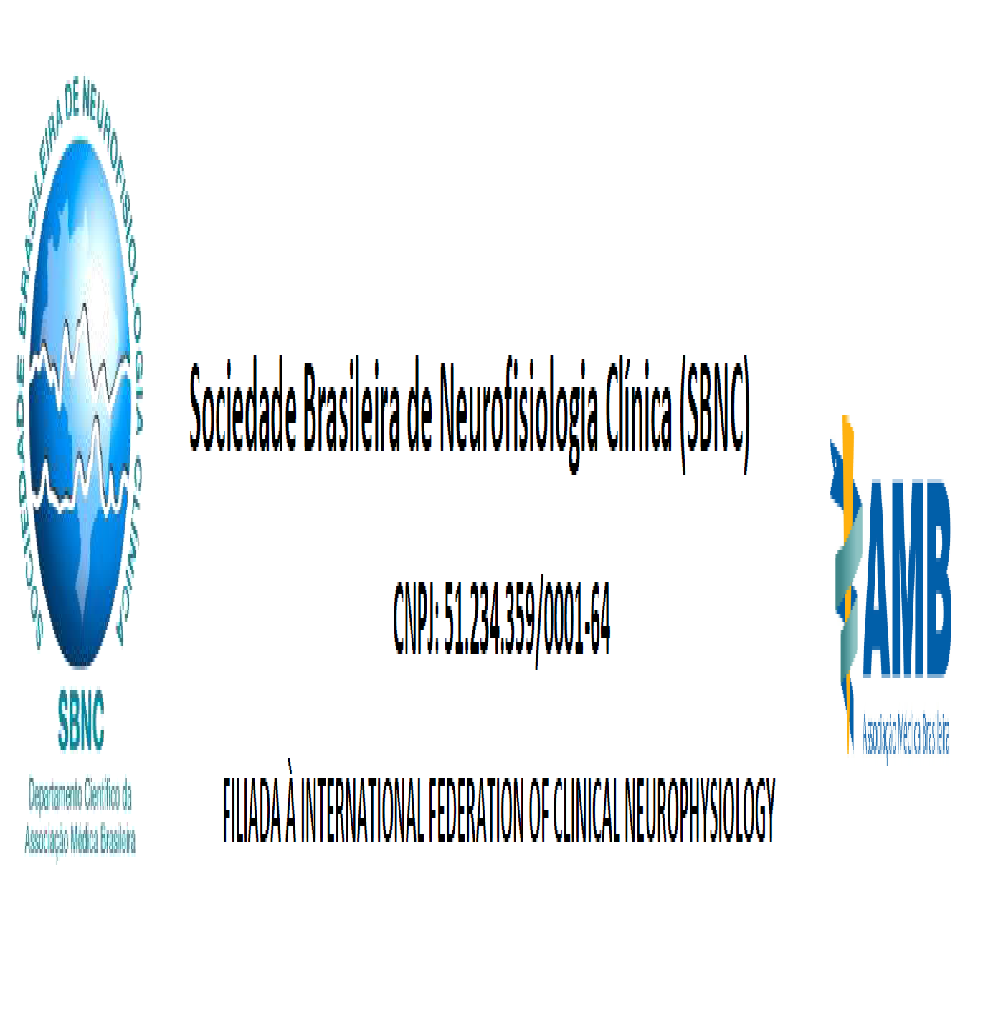 C
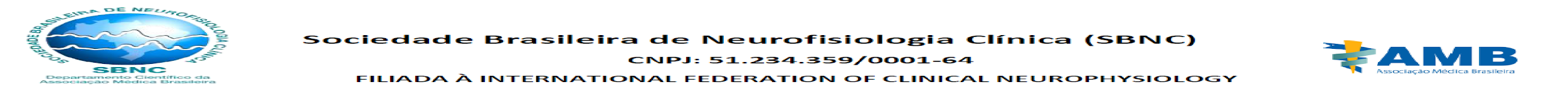 March 18th 2020
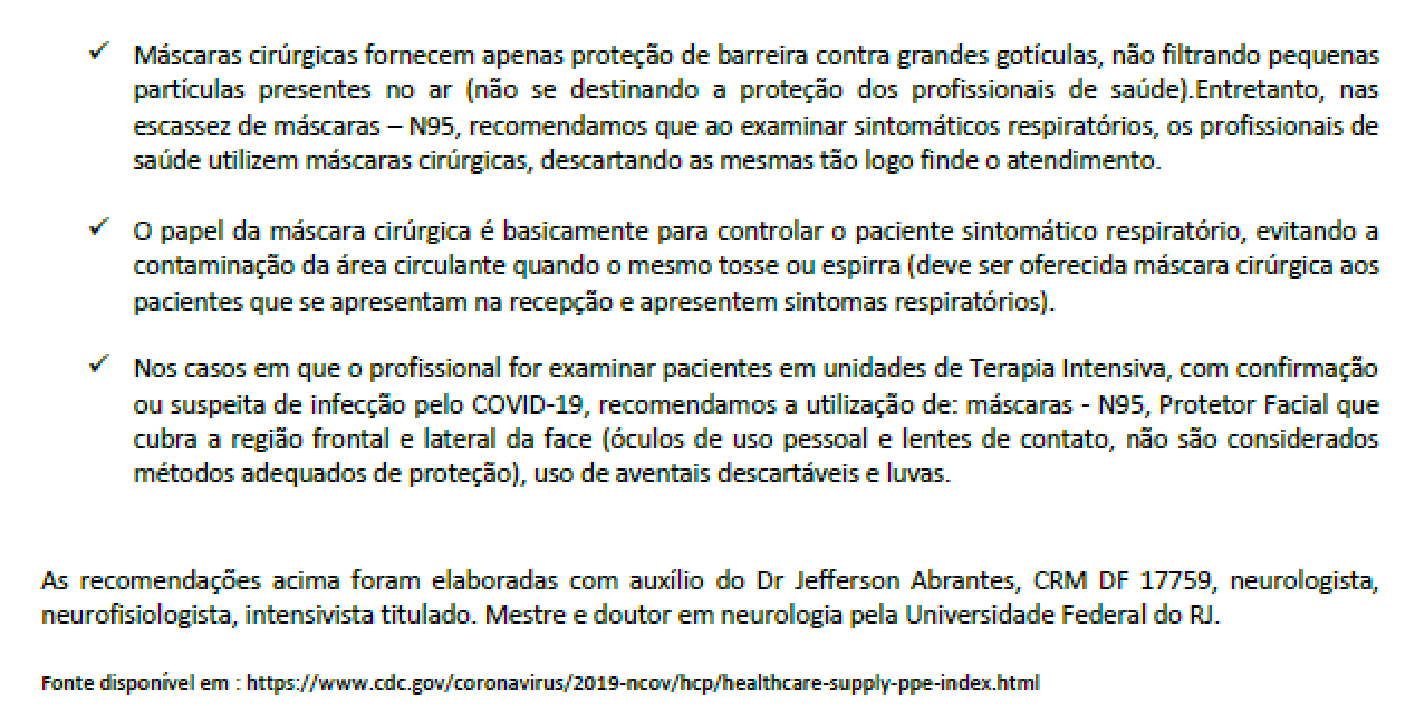 C
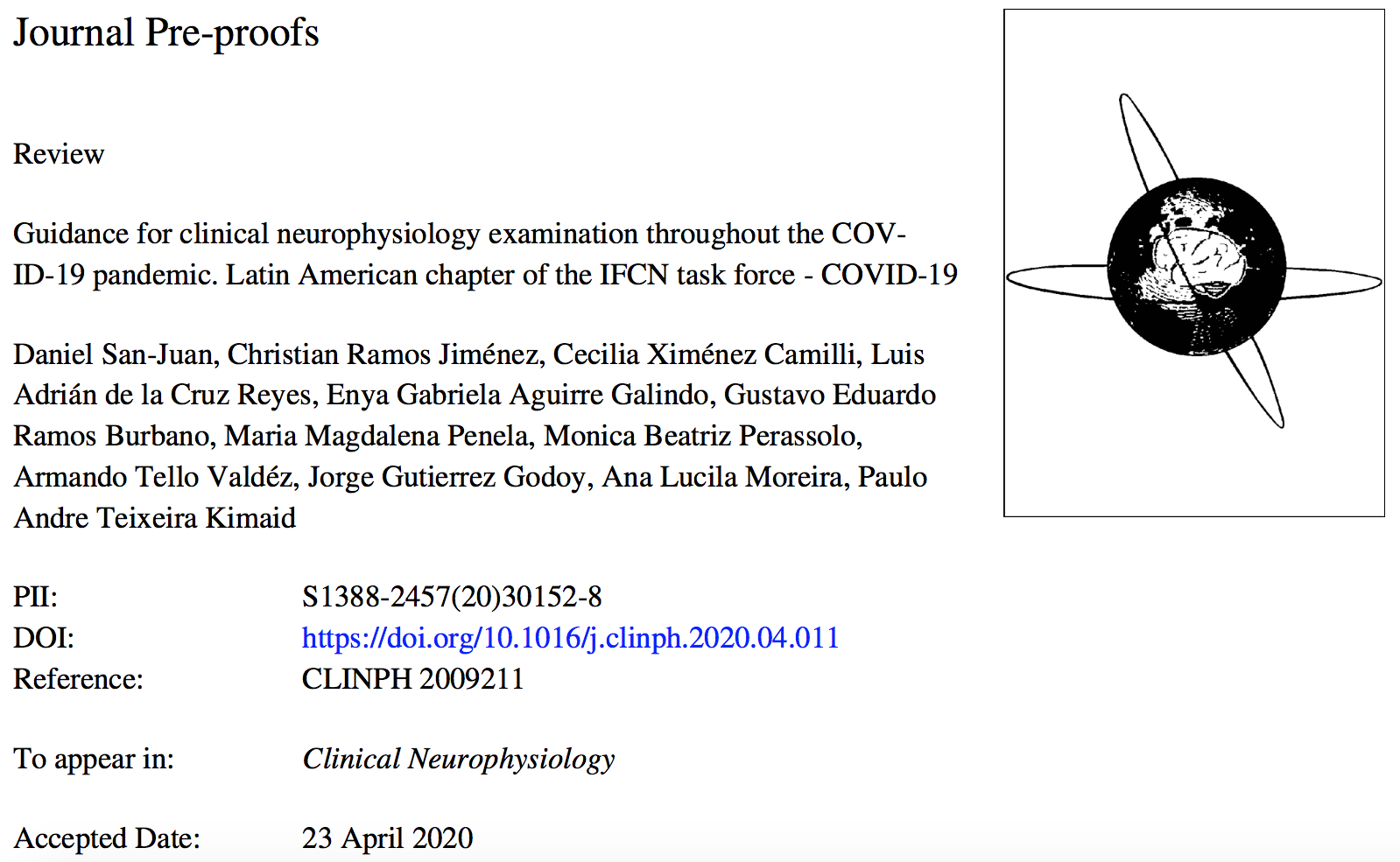 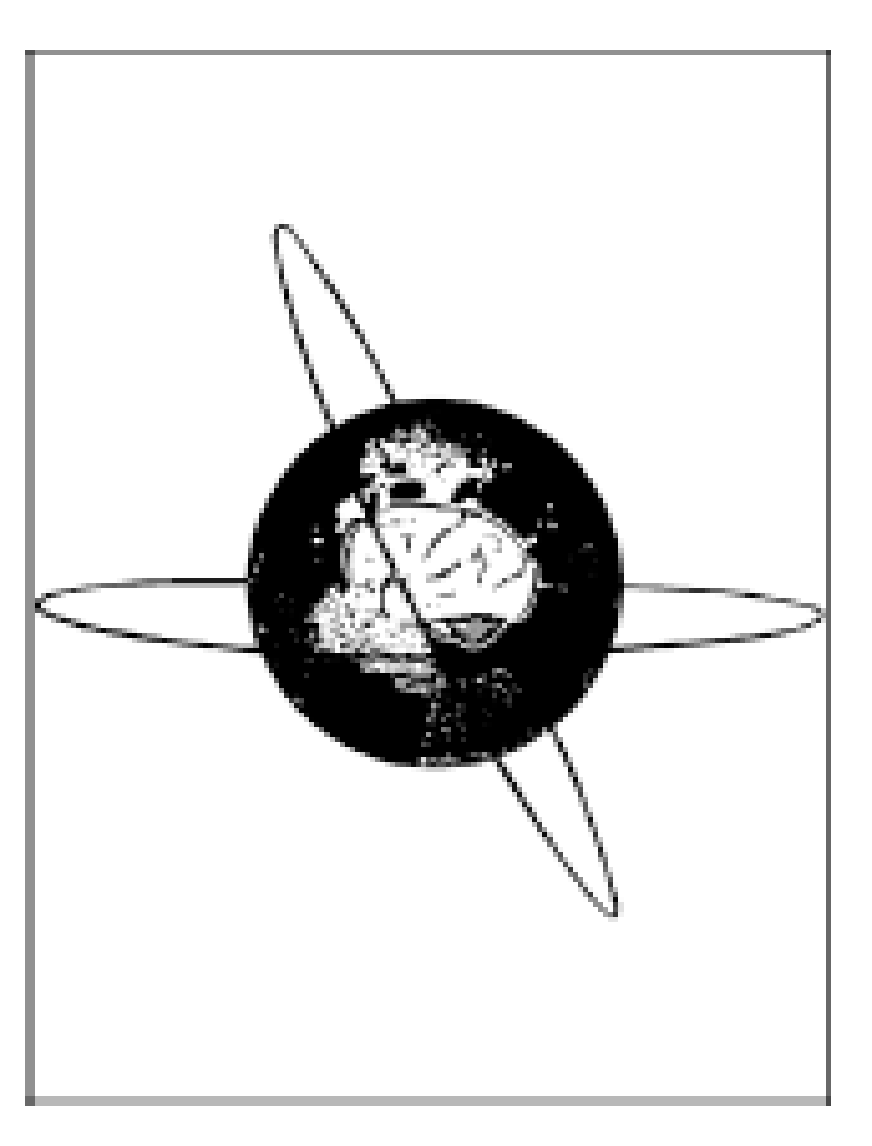 C
NF Staff
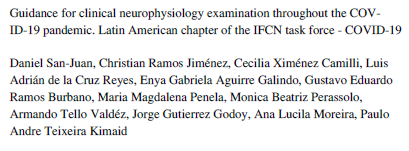 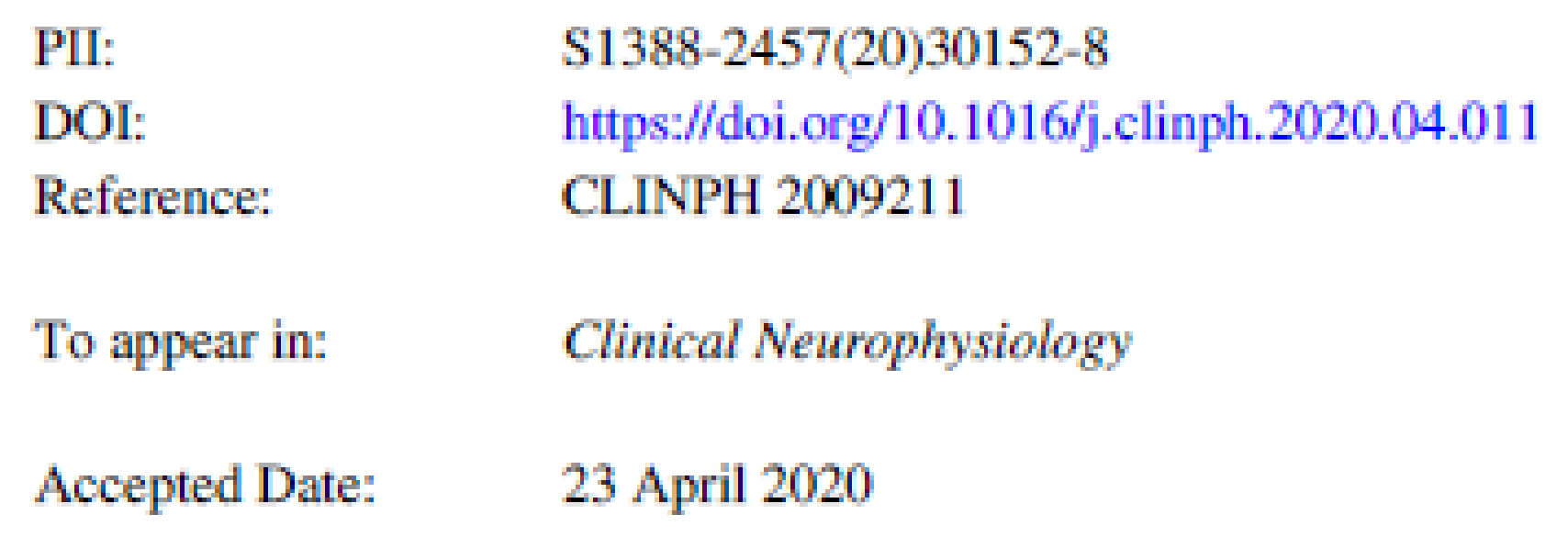 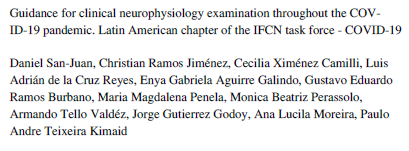 C
Personnel NF laboratory
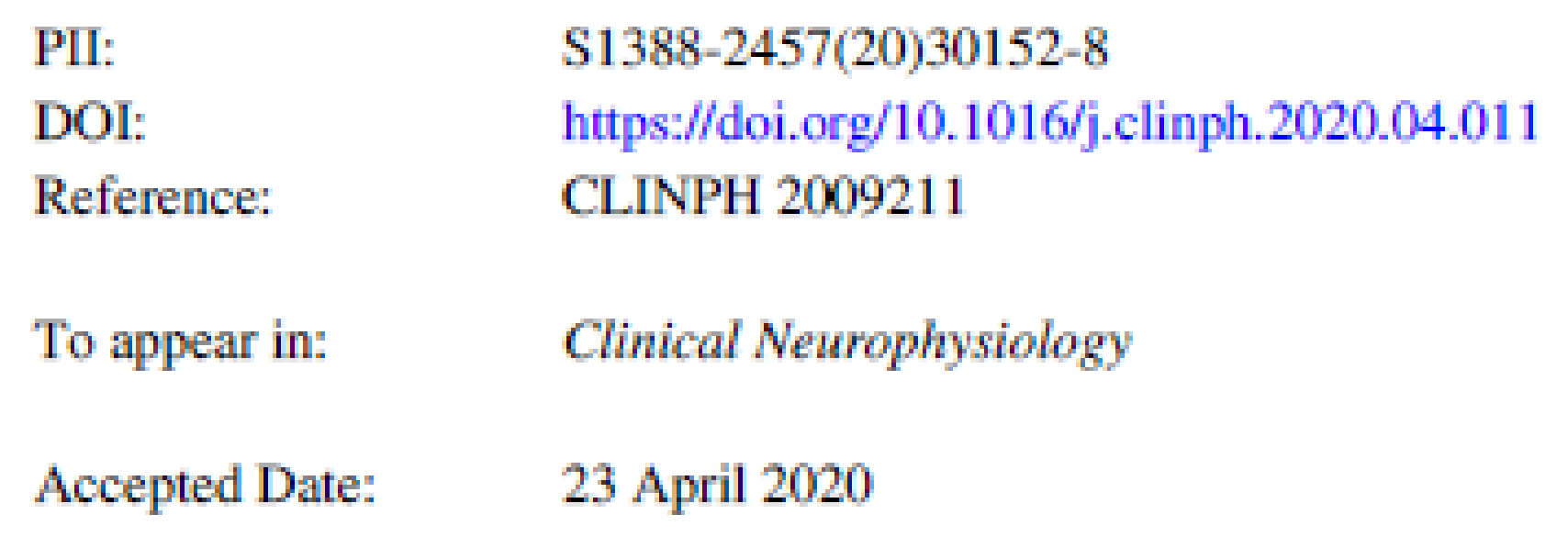 C
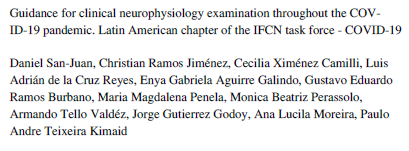 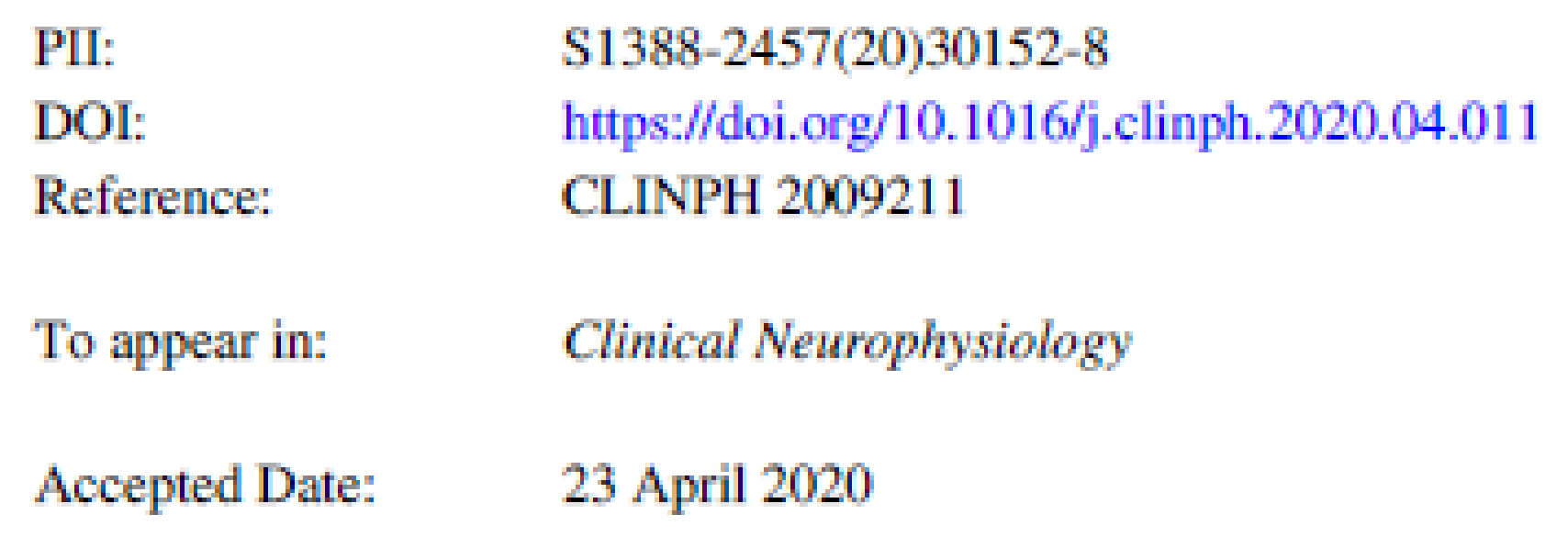 Sterilization x Disinfection x Cleaning
C
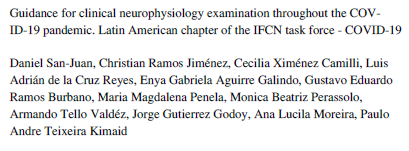 Cleaning
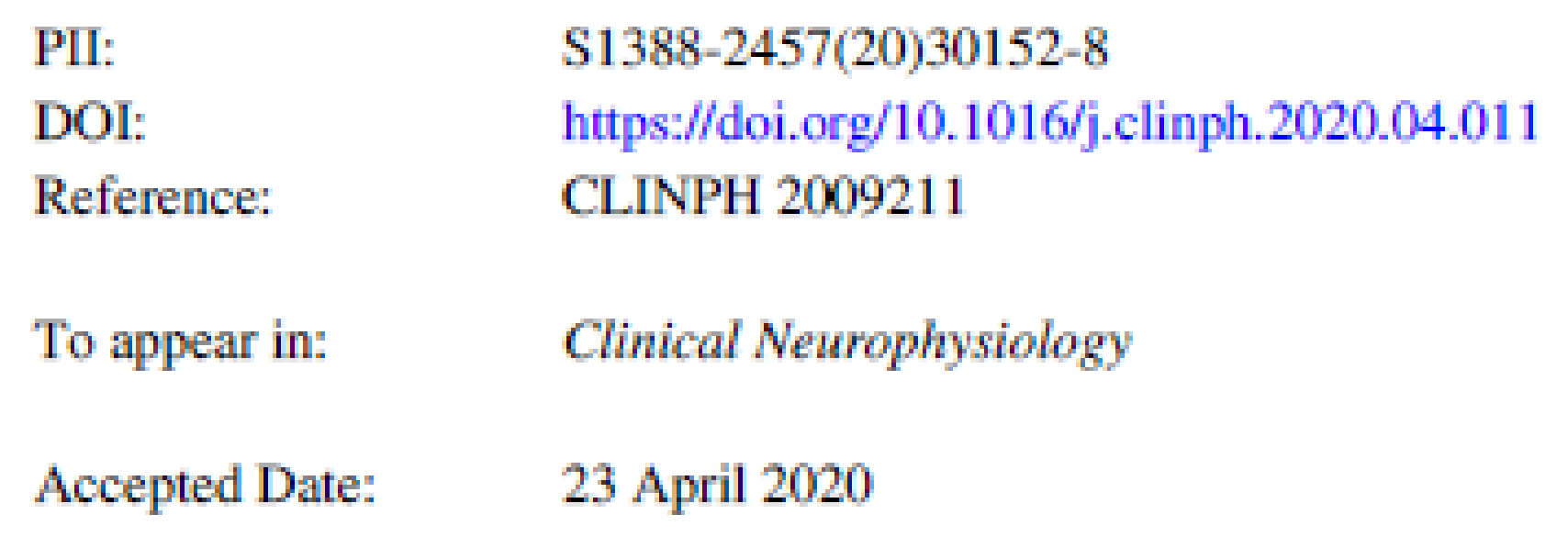 Which tools are preferred?
NCS – felters strong disinfection or use  steel
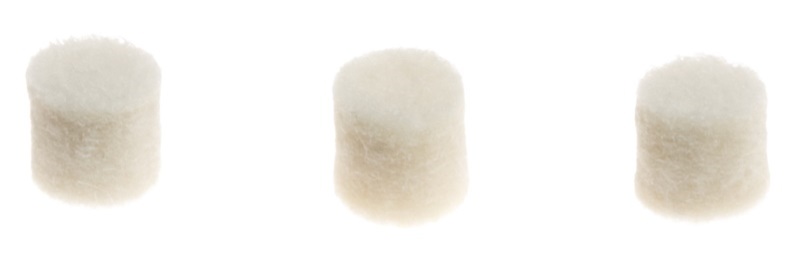 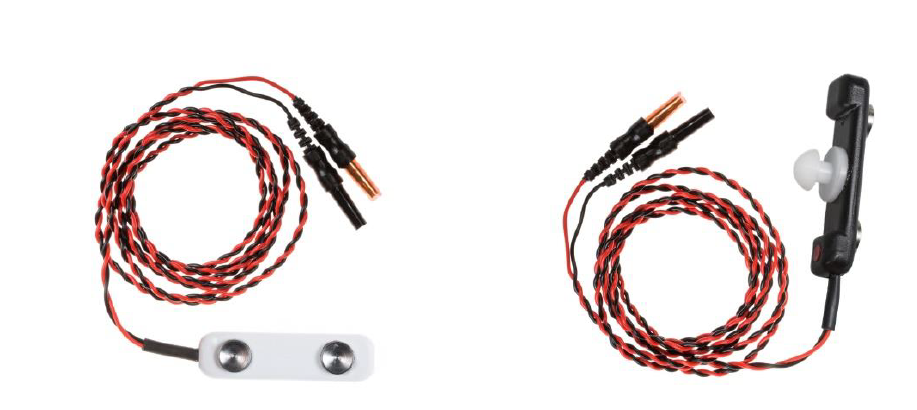 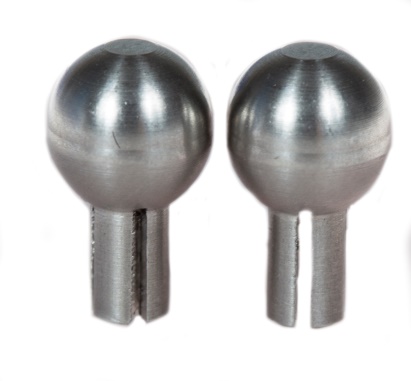 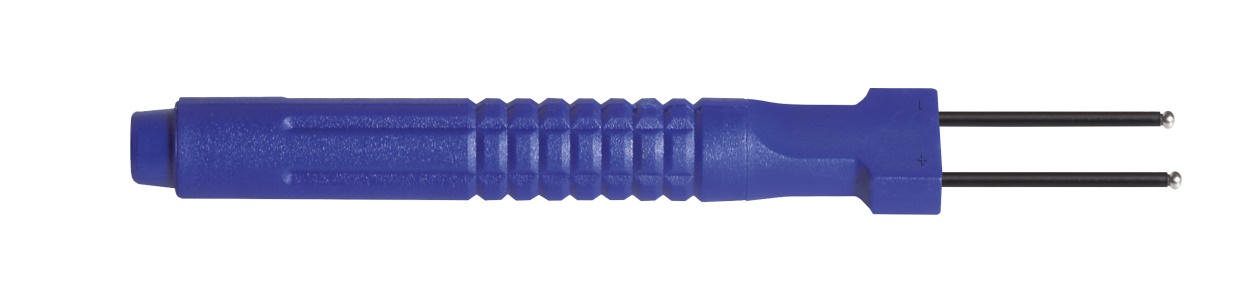 Single use disposable adhesive electrodes
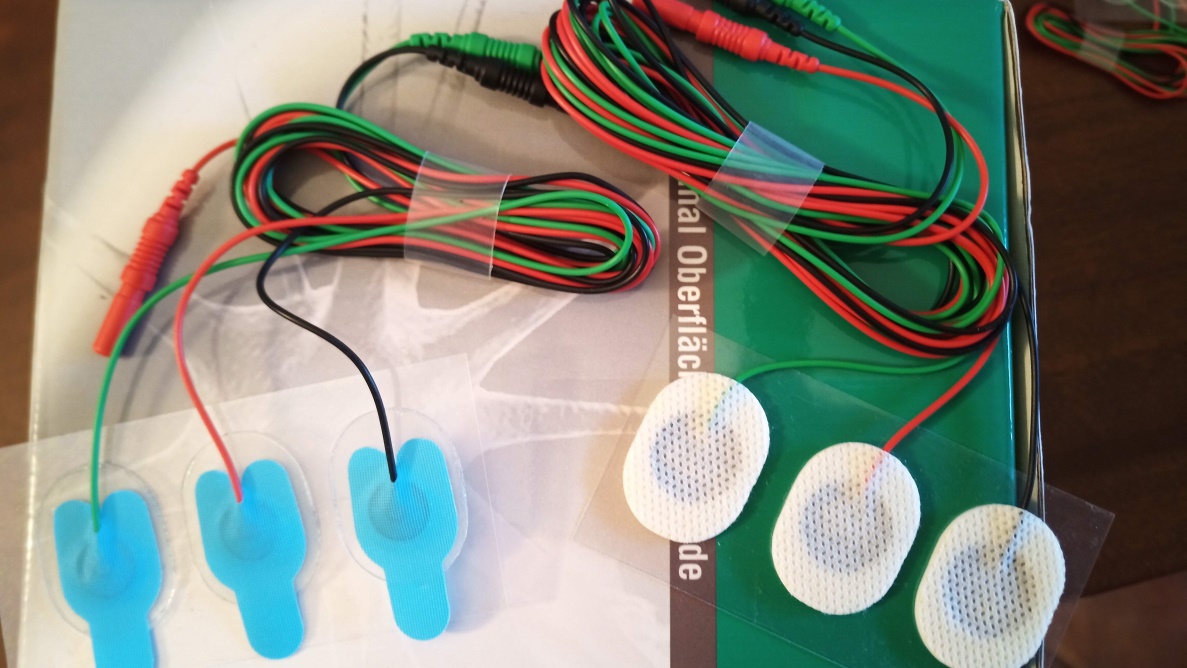 F
Measuring and marking instruments
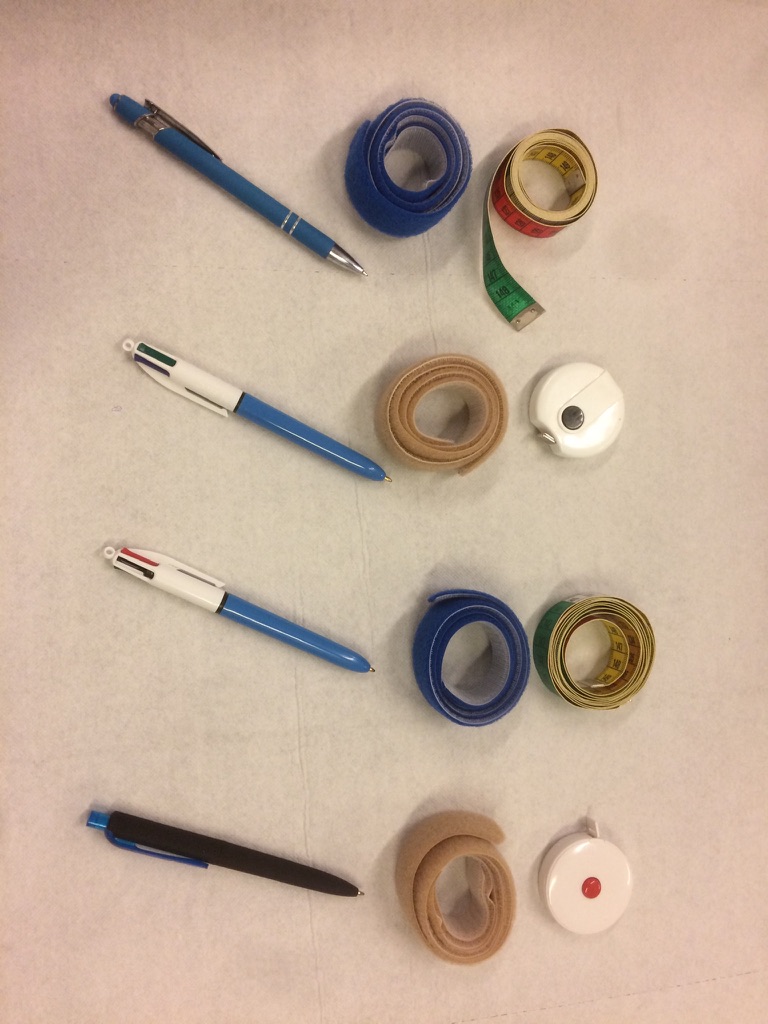 One set for each patient may be useful to avoid losing time in disinfection
Maintenance and cleaning
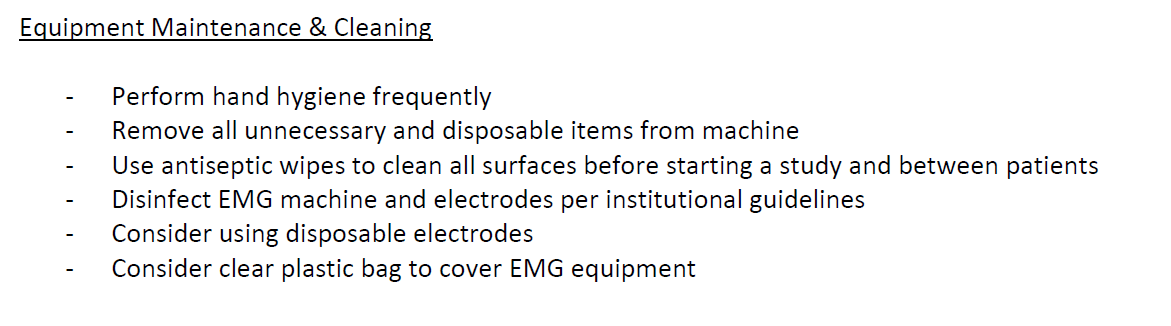 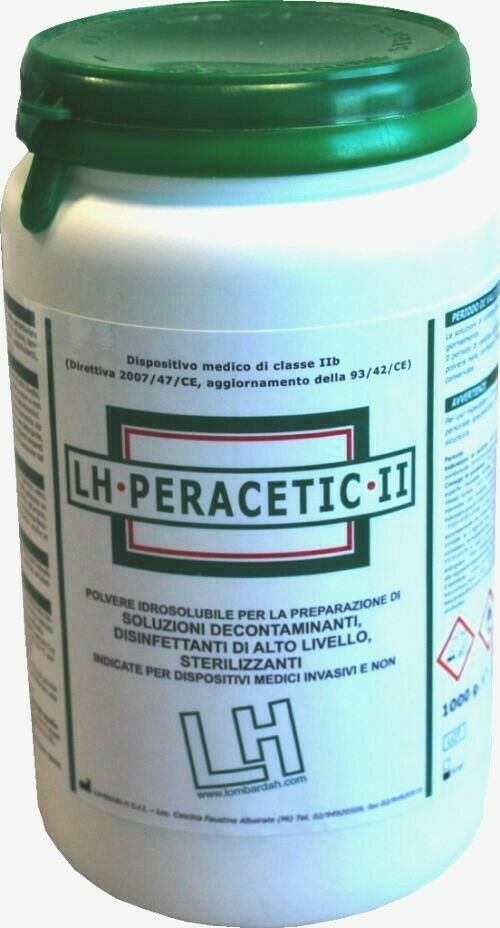 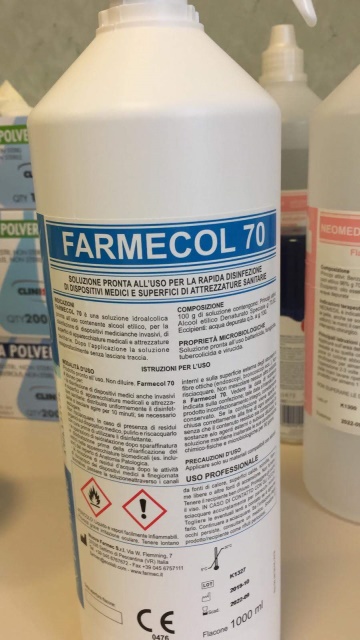 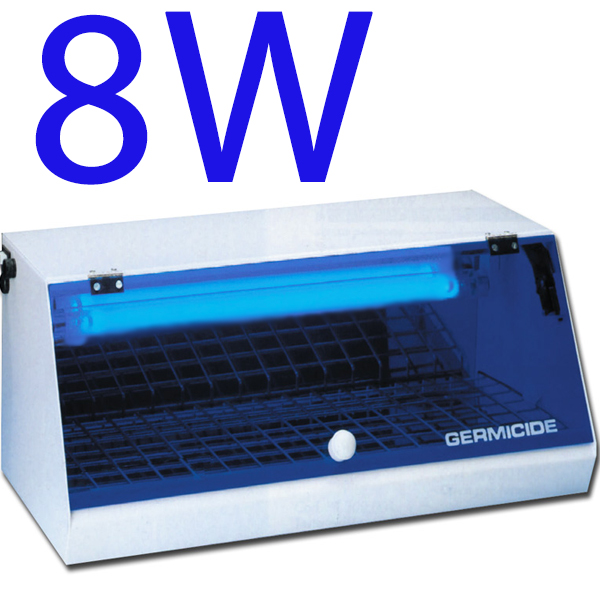 C
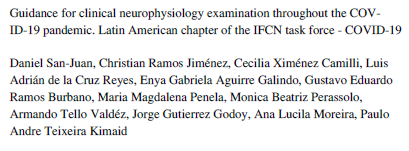 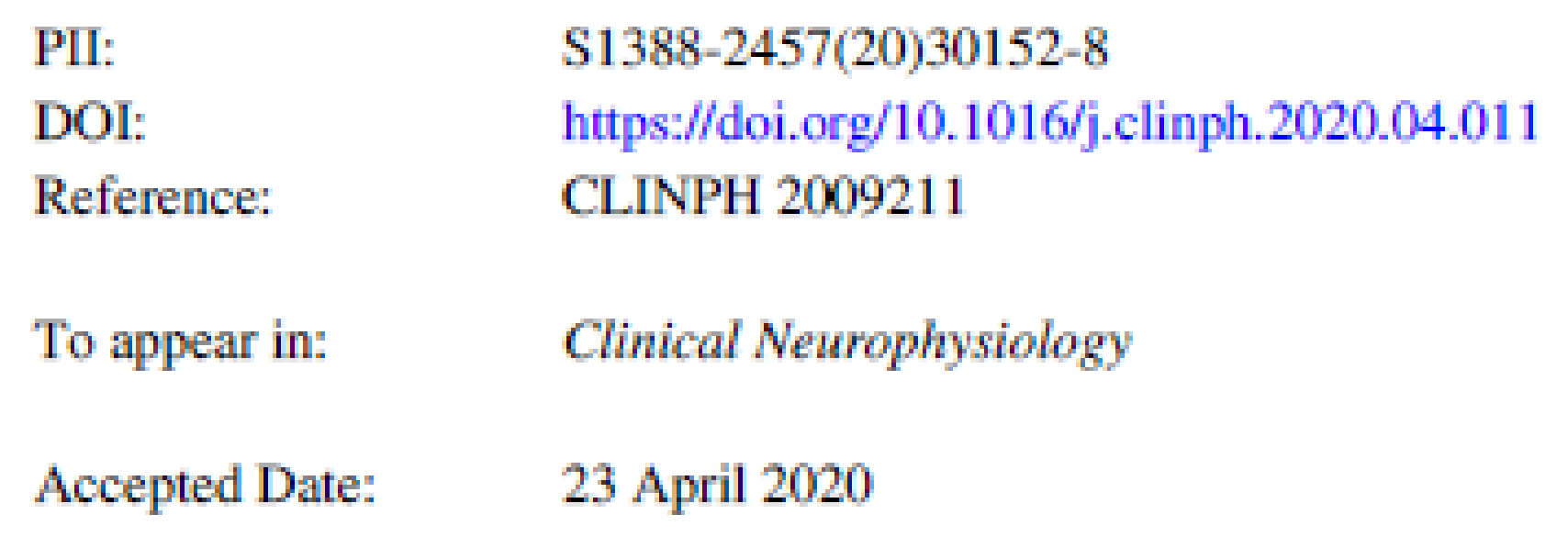 https://www.epa.gov/pesticide-registration/list-n-disinfecants-use-against-sars-cov-2
Electromyography
The use of needle electrode is already considered a risky procedure
Cleaning and disinfection of the cable
ENMG test in Covid-19 room
A precaution, if possible, is to perform the EMG examination in a Covid-19 room and to power the equipment with an Uninterruptible Power Supply (UPS) to avoid that the power cable is necessary (usually touches the ground), and to wear high protection mask (ffP3 or N100) and full head/body protection if you works with a patient who creates aerosols (type NIV without helmet).
if available, use dedicated equipment that is left in the intensive department.
Careful cleaning and disinfection after use
Instrument cleaning and protection
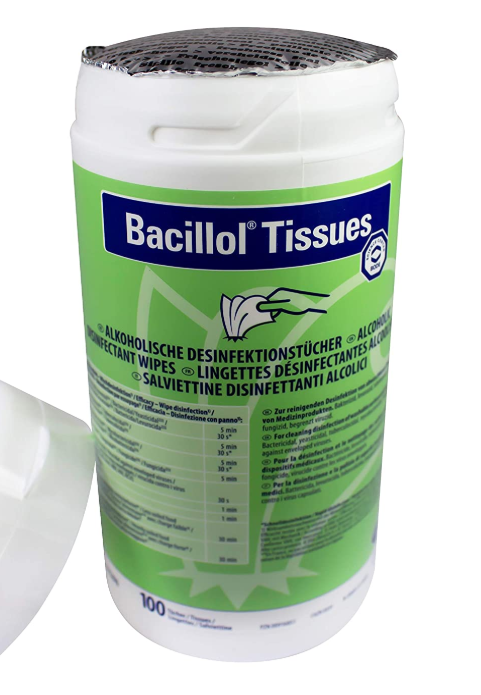 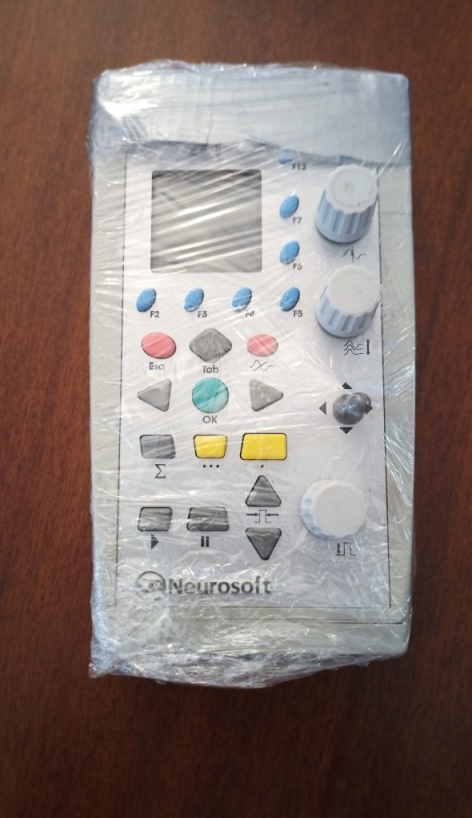 Specific alcohol-based wipes are available for disinfection. 
A cling film (PVC) may be used to cover the amplifier, the keyboard, etc. in order to easily disinfect and not damage the machine and erase characters. 
The argument is debated by some colleagues who prefer one way or another.
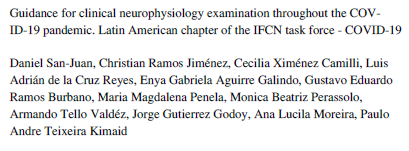 C
Electronic devices
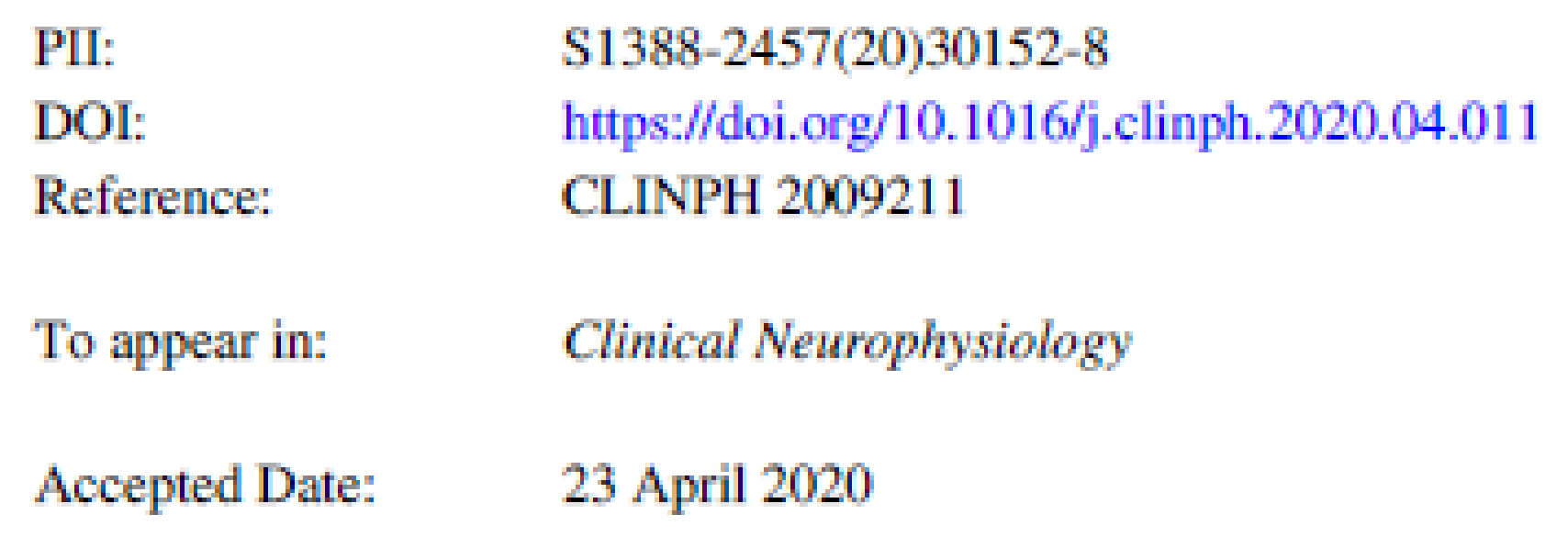 C
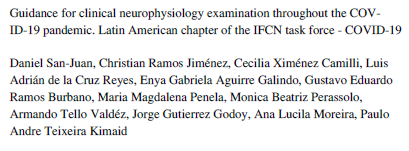 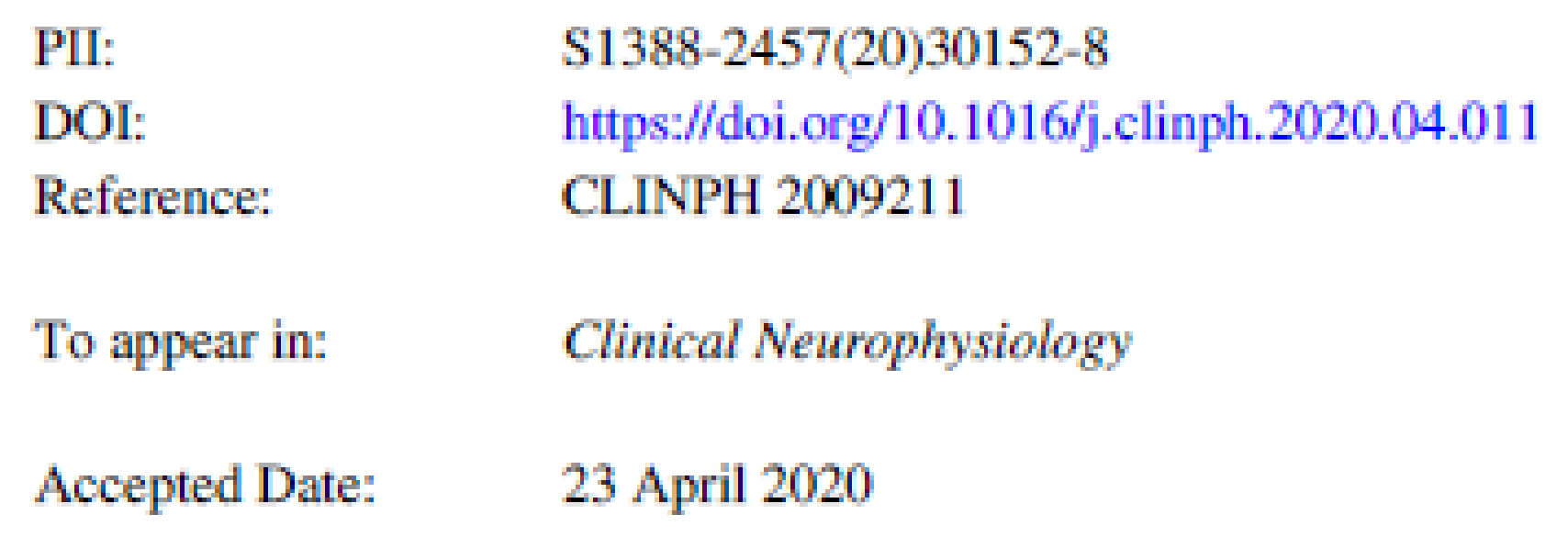 ??
C
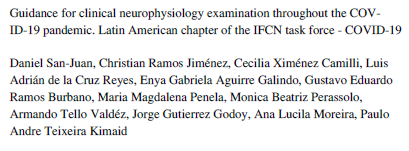 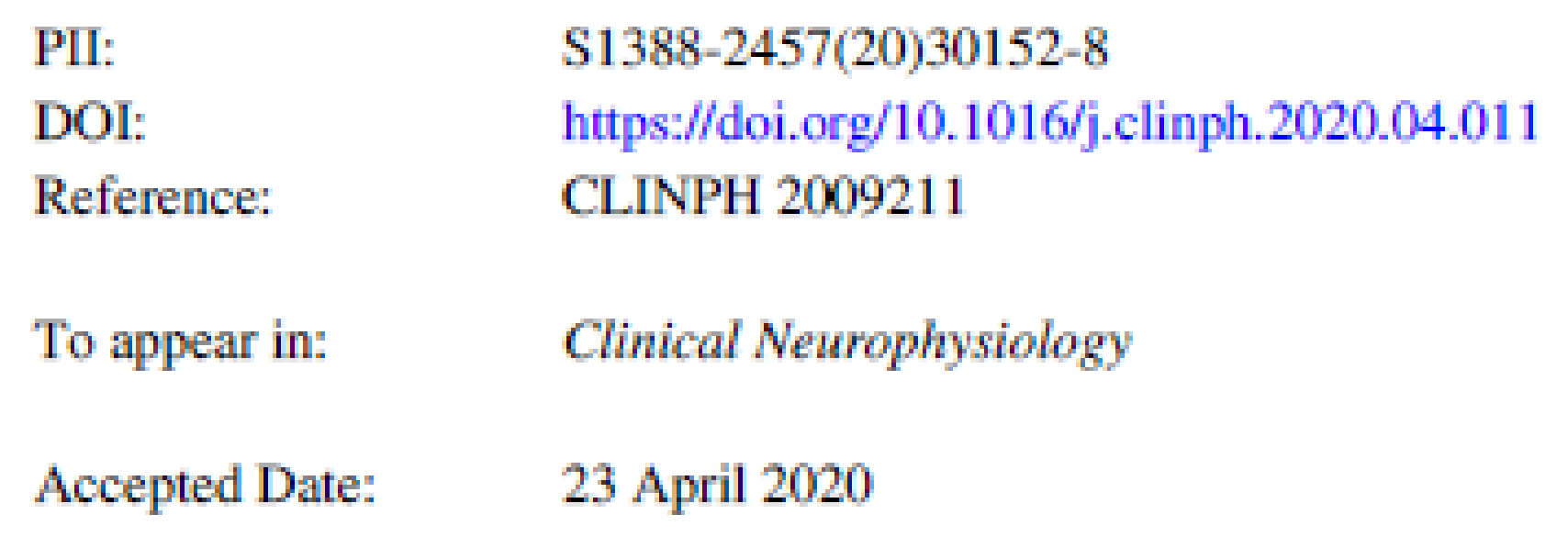 C
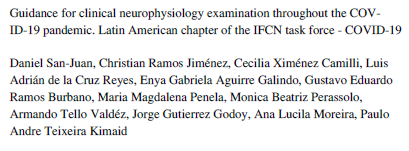 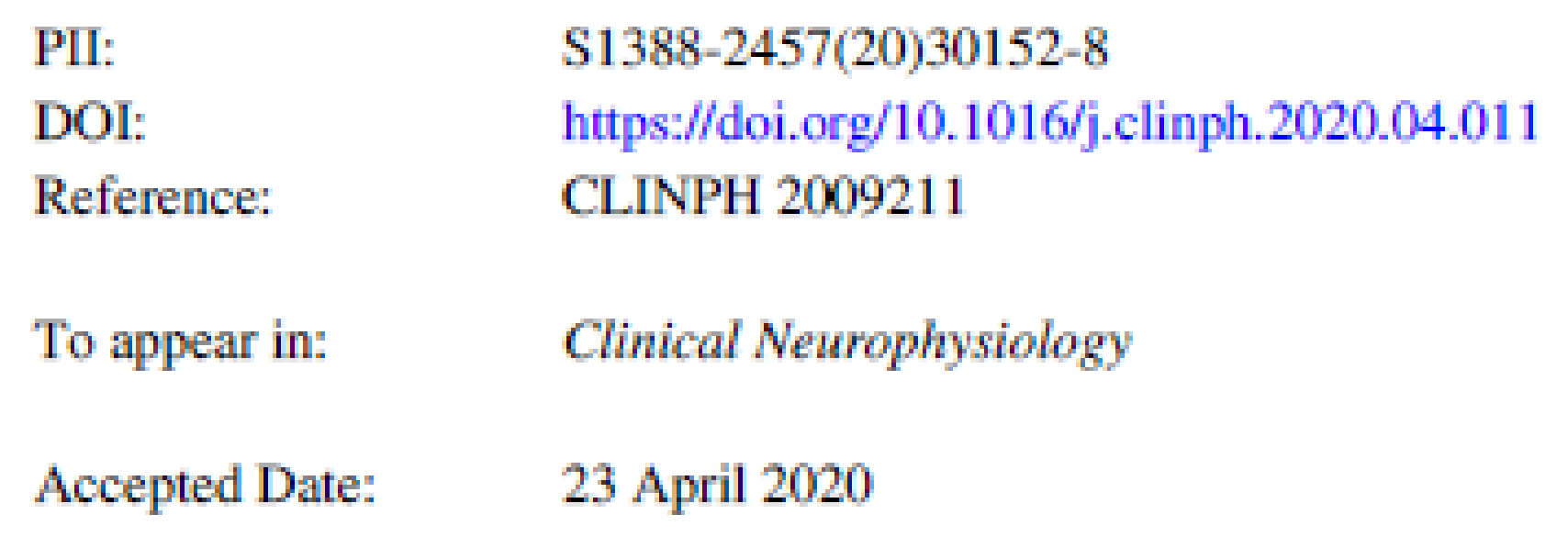 Laundry and medical waste
Air cleaning/disinfection
"There is no evidence that ozone performs a sterilizing function against the new coronavirus and consequently protects against contracting the infection." Italian Ministry of Health 8 May 2020
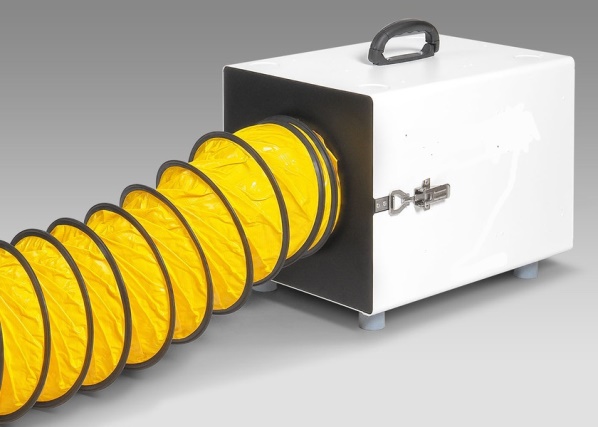 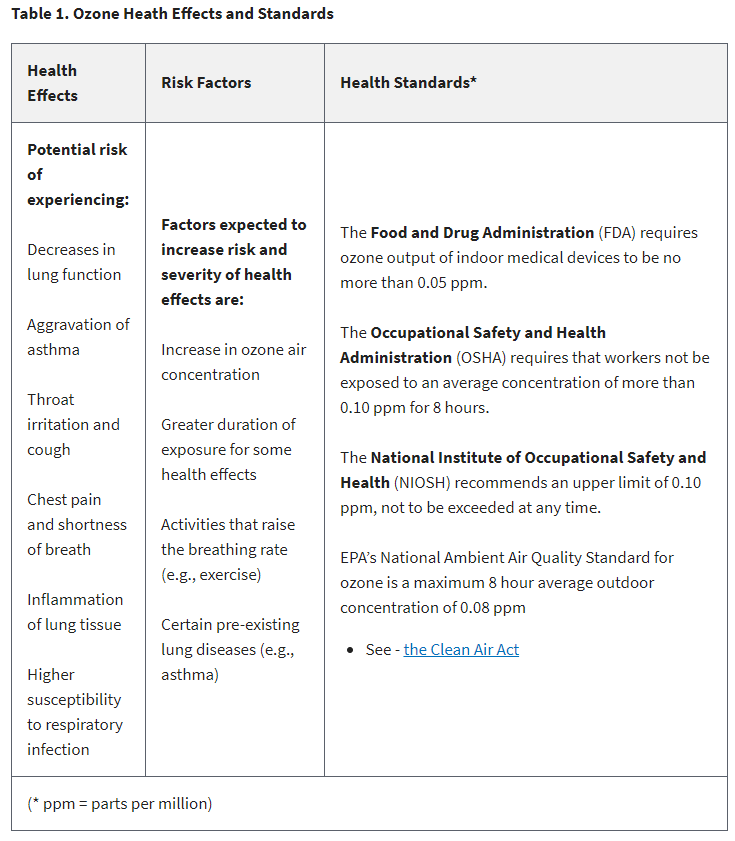 The best systems are those with multi-factorial filtering and sterilization and in particular those with the following composition:
HEPA filters of level H13-H14 capable of retaining with efficiency of 99.97% particles (therefore also viral) of size equal to 300nm, associated with activated carbon filters and UVC lamps without external dispersion with powers equal to or greater than 1200uw / cm2 and frequencies of 185nm - 254nm and 280nm possibly all associated using multiple emitters.
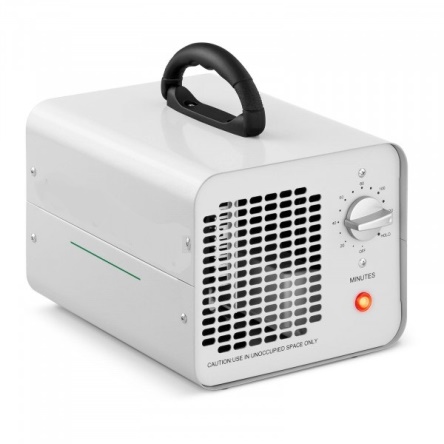 Questions
Rescheduling the exams if a patient is not in the right condition
Impact on the examination length – 15-30 minutes more
Impact on the daily number of patients
EMG/ENG sessions dedicated to a specific body district? 
Ease while doing tests wearing PPE
Increase in special waste
Disinfection and recycling of PPE?
Costs will increase with the use of disposable electrodes and 
      PPE (+/- 15-20 euros each patient)
Long-term exposure to disinfectants: side effects?
Theory vs. reality: all we showed you is possible or necessary ?
Thank you for your attention

Special thanks to all the people who gave us precious advices and shared their experiences:
 
Italy: Enrico Alfonsi, Riccardo Benzi, Federico Biglioli, Raffaella Butera, Biagio Ciccone, Carlo Dallocchio, Enzo Decicco, Davide Faga, Camillo Foresti, Barbara Frigeni, Laura Obici, Maurizio Osio, Luigi Ruiz, Gianmario Santamaria,  Massimo Schiappadori, Manuela Sonaglio, Nicola Zerbinati

South America: Guidance for clinical neurophysiology examination throughout the COVID-19 pandemic. Latin American chapter of the IFCN task force - COVID-19
Daniel San-Juan, Christian Ramos Jiménez, Cecilia Ximénez Camilli, Luis Adrián de la Cruz Reyes, Enya Gabriela Aguirre Galindo, Gustavo Eduardo Ramos Burbano, Maria Magdalena Penela, Monica Beatriz Perassolo, Armando Tello Valdéz, Jorge Gutierrez Godoy, Ana Lucila Moreira, Paulo Andre Teixeira Kimaid
A special thought goes to my former colleagues from the IRCCS C. Mondino Pavia
In memoriam Prof. Arrigo Moglia20/01/1947 – 15/04/2020Italian health workers Covid-19 victims162 doctors, 40 paramedics